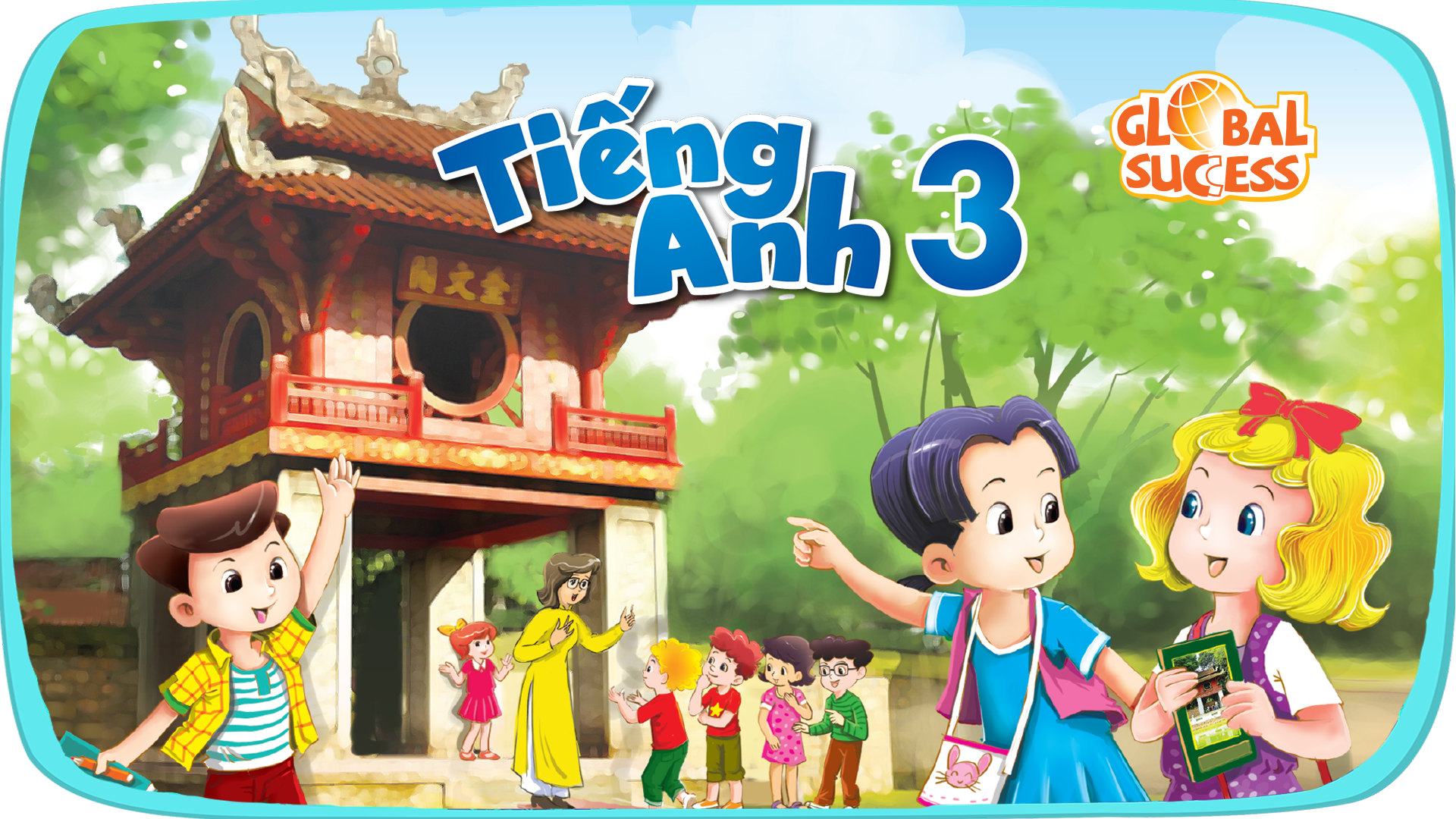 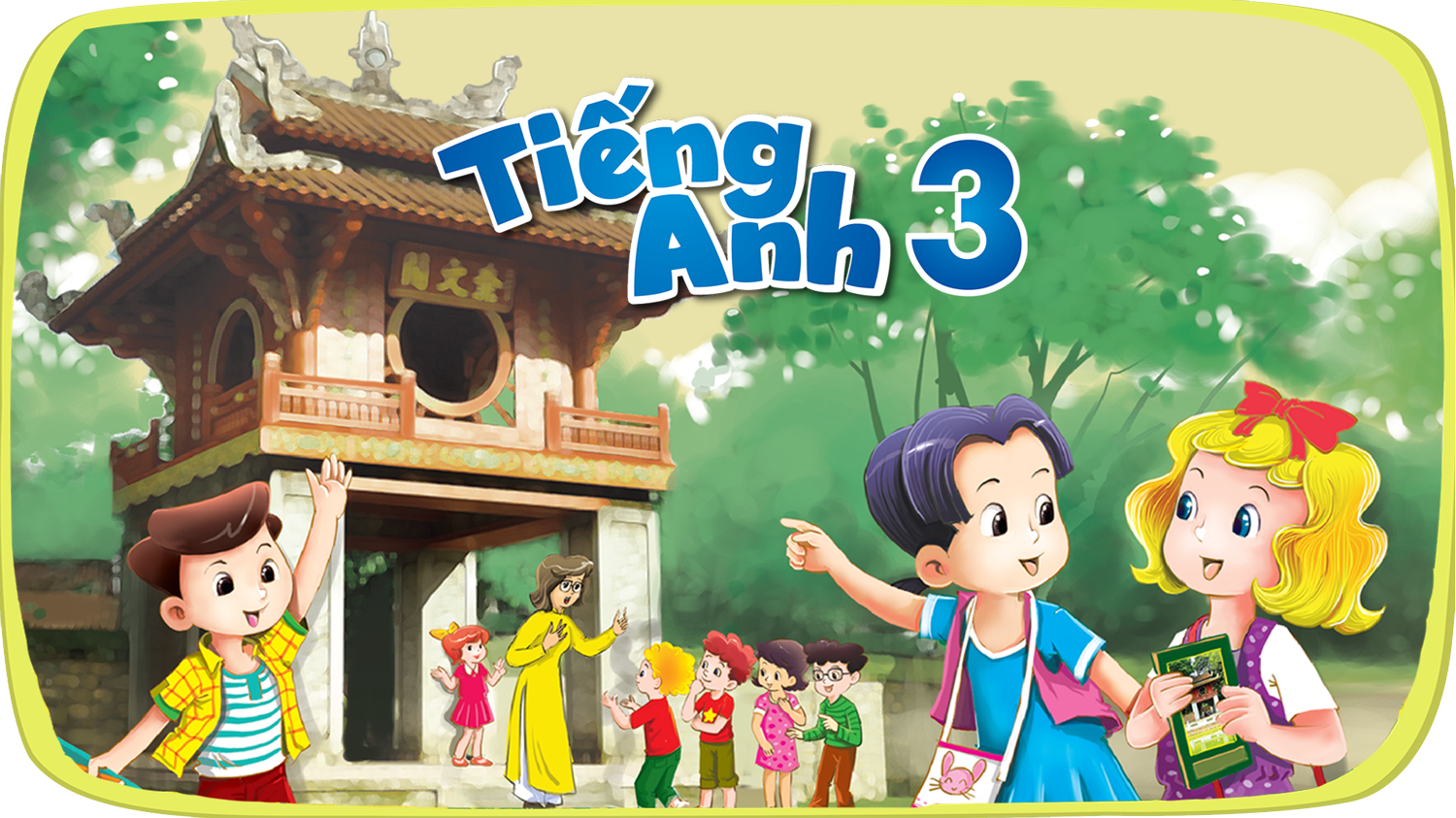 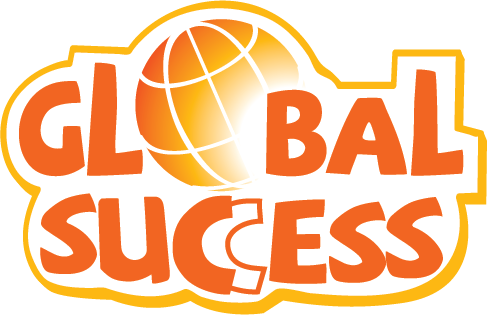 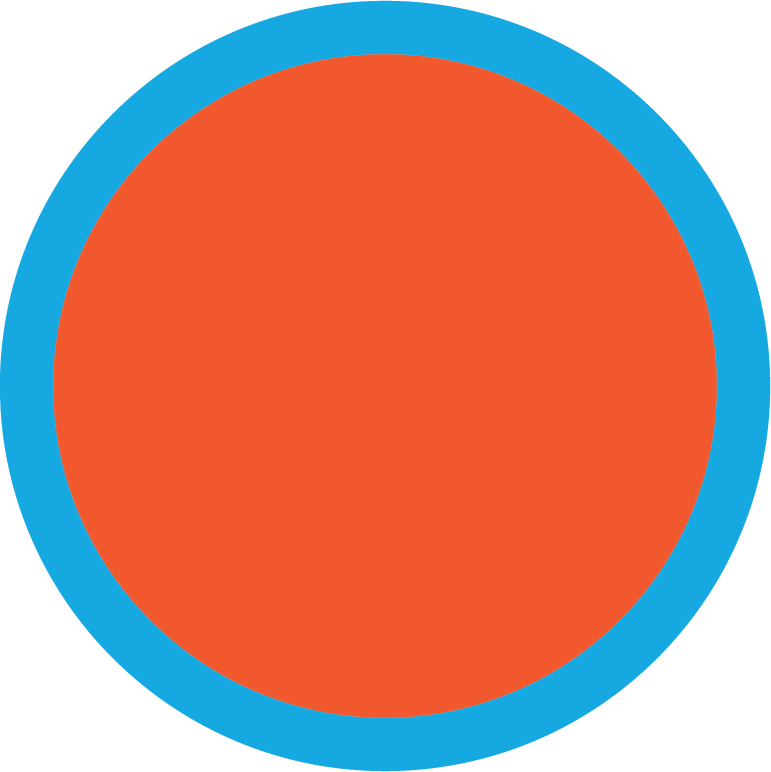 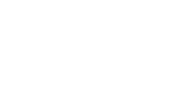 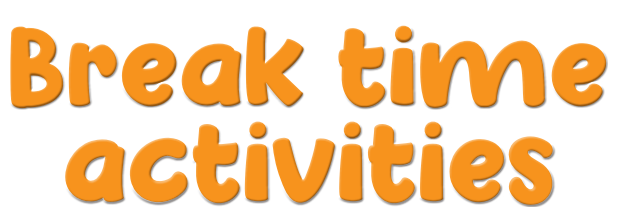 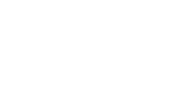 10
Period 3
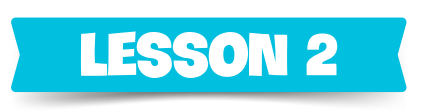 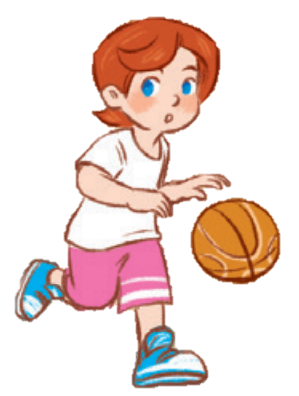 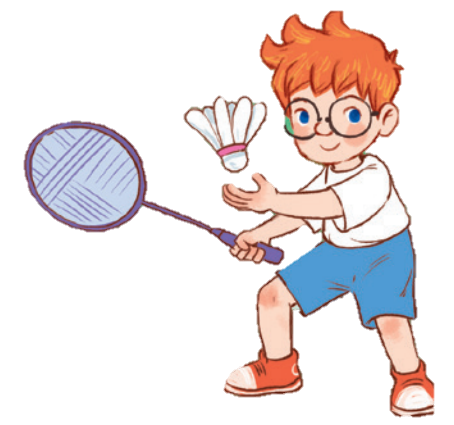 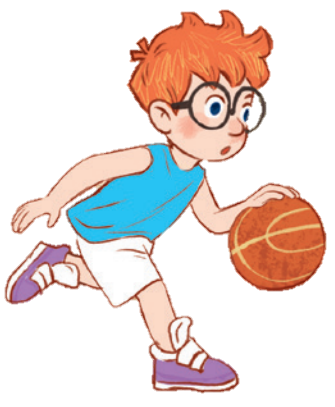 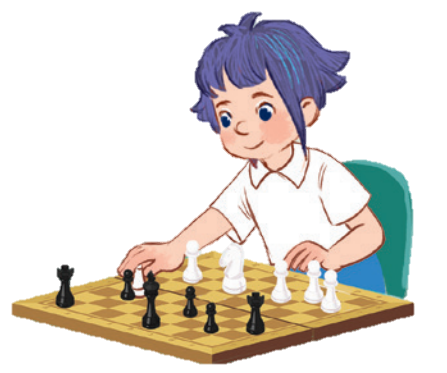 5
1
Fun corner and wrap-up
Warm-up and review
Contents
4
2
3
Let’s talk.
Look, listen and repeat.
Listen, point and say.
Warm-up AND REVIEW
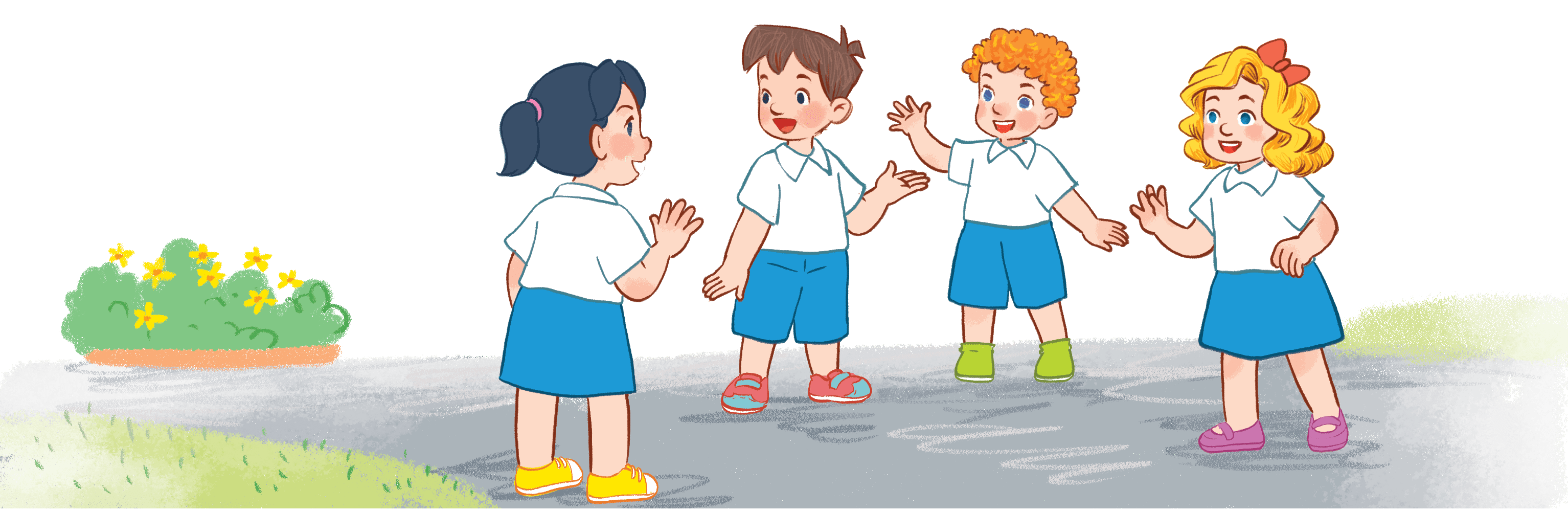 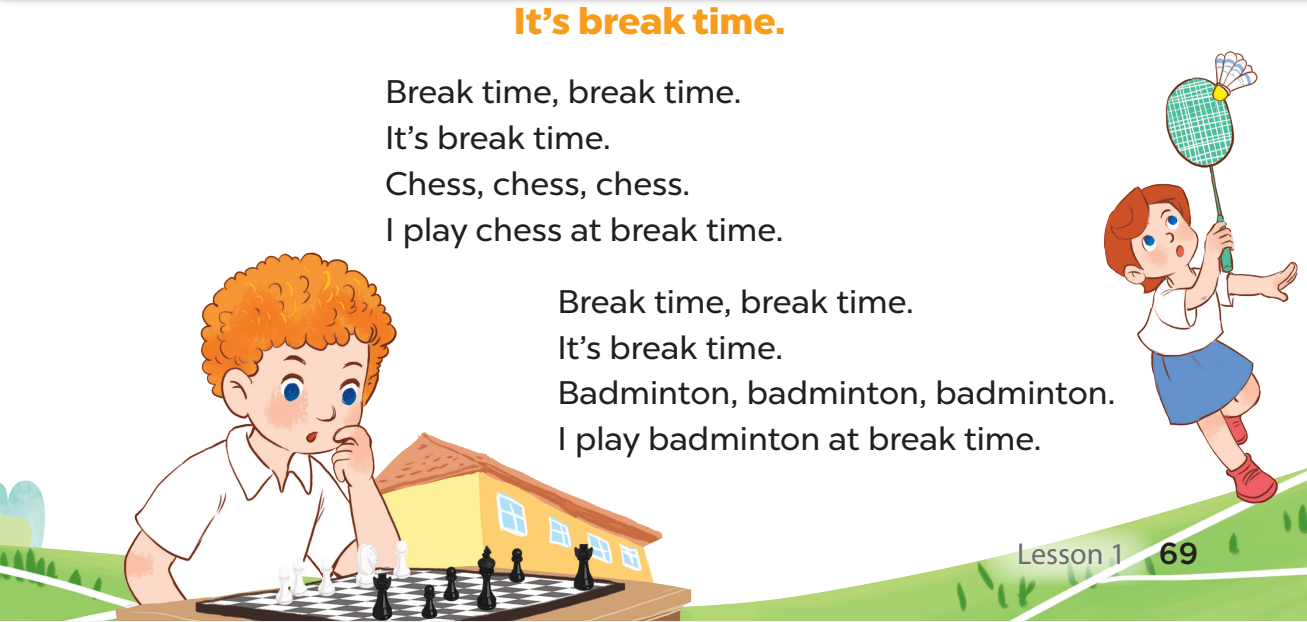 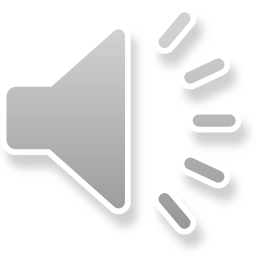 [Speaker Notes: - Have the pupils listen to the song of period 2 and each pupil chooses 1 activity in the song.
- When they hear the names of activities they’ve chosen, they have to stand up, then sit down again.
- Play the recording 3-4 times.]
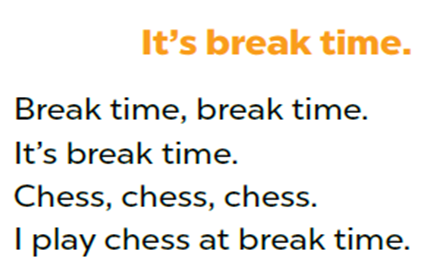 play badminton
play chess
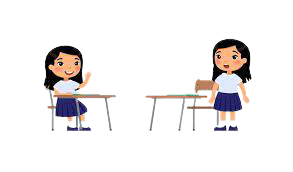 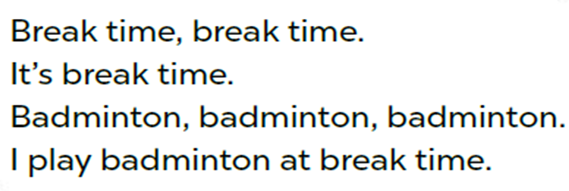 [Speaker Notes: - Have the pupils listen to the song of period 2 and each pupil chooses 1 activity in the song.
- When they hear the names of activities they’ve chosen, they have to stand up, then sit down again.
- Play the recording 3-4 times.]
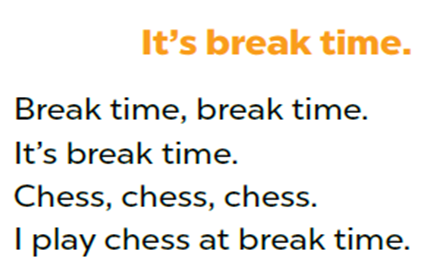 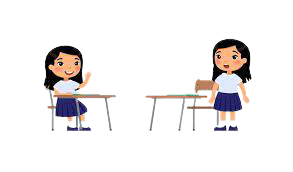 play chess
play badminton
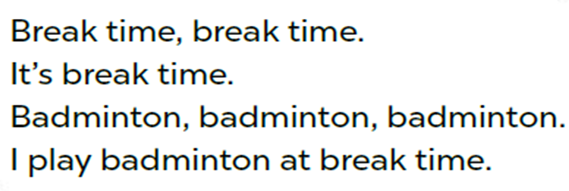 [Speaker Notes: - Have the pupils listen to the song of period 2 and each pupil chooses 1 activity in the song.
- When they hear the names of activities they’ve chosen, they have to stand up, then sit down again.
- Play the recording 3-4 times.]
Look, listen and repeat.
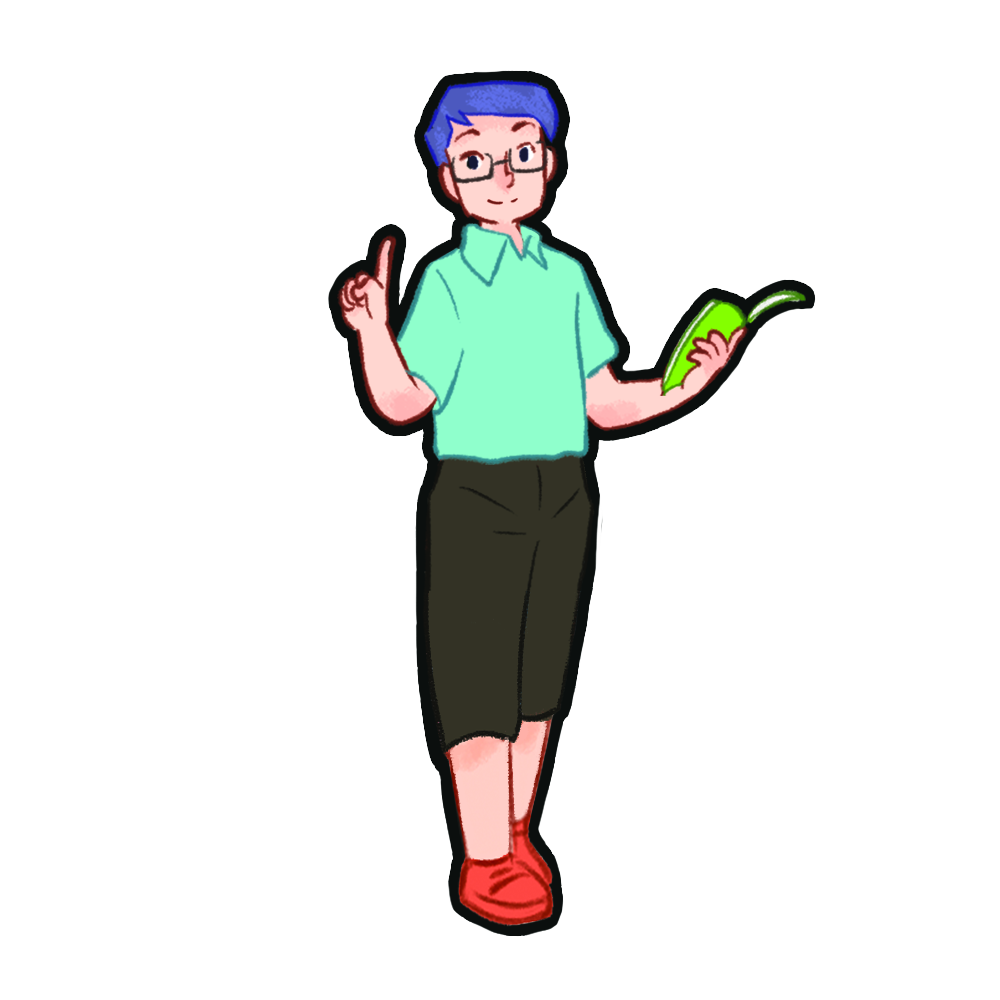 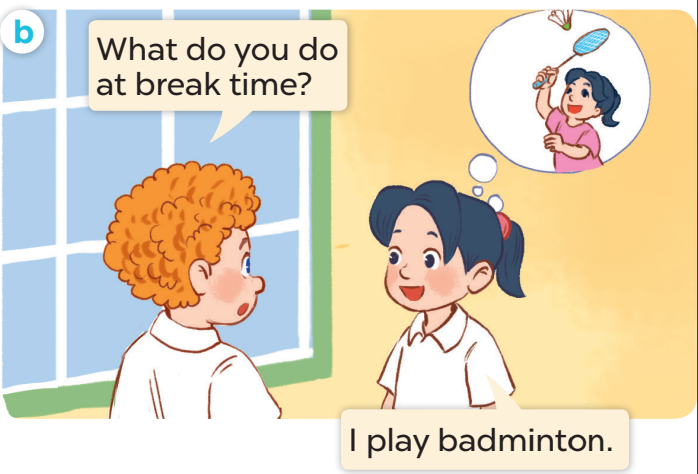 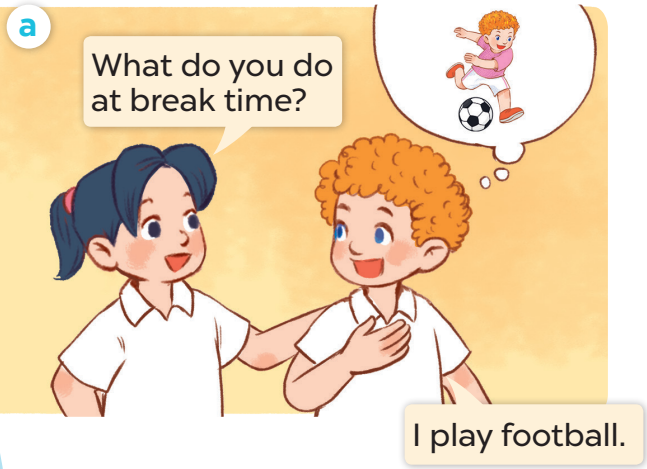 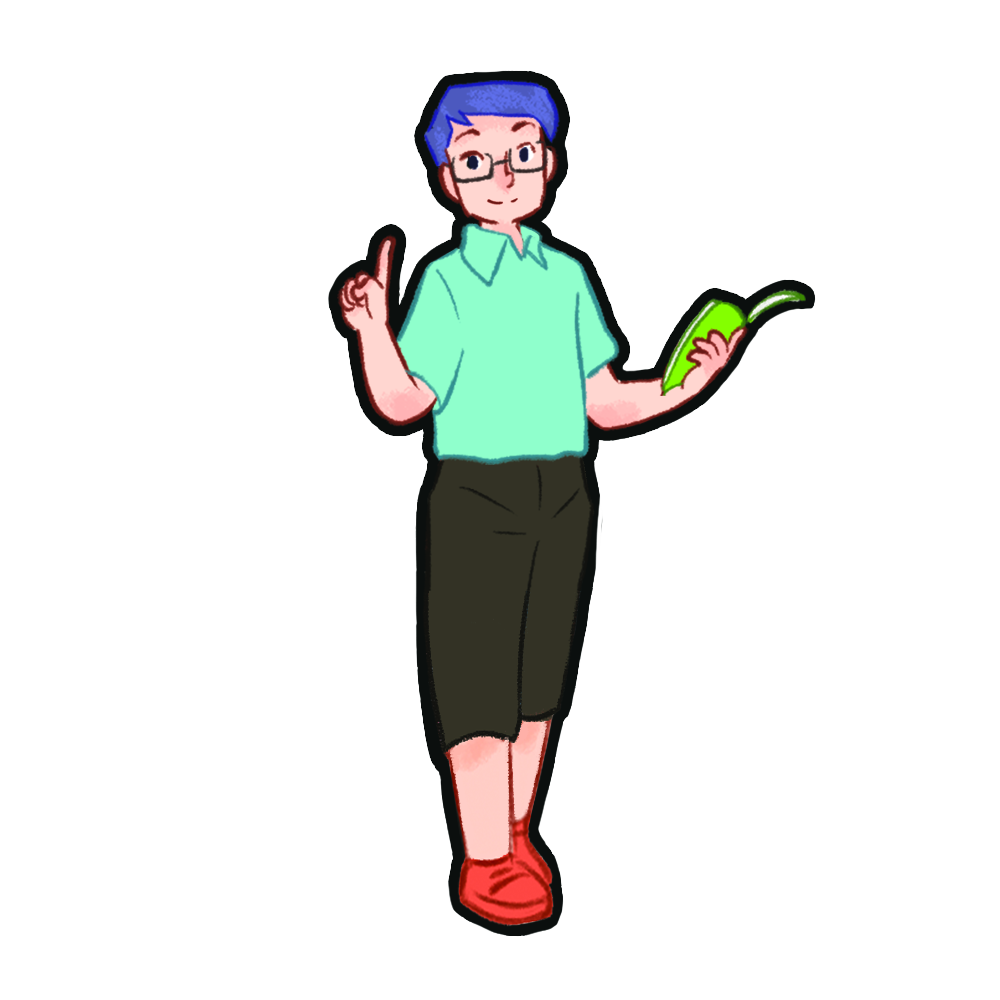 Listen, point and say.
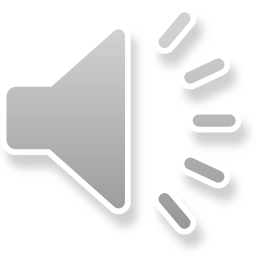 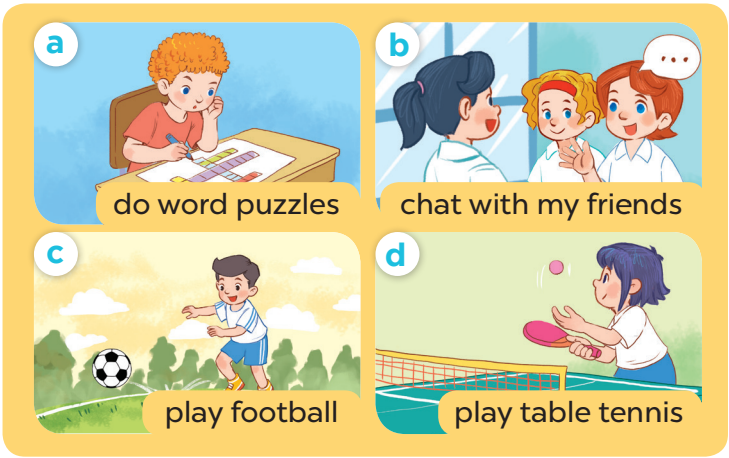 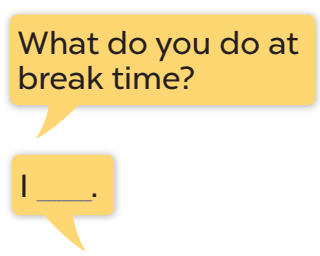 Let’s talk.
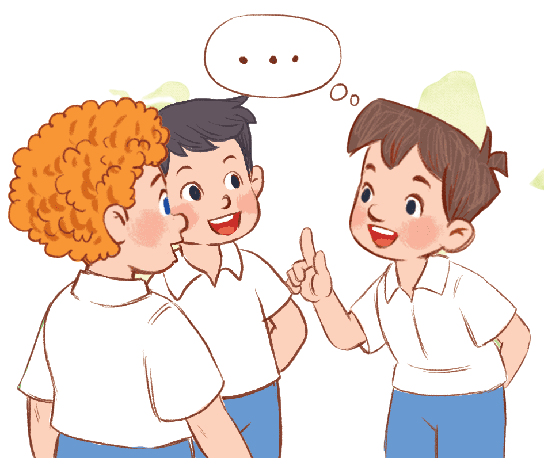 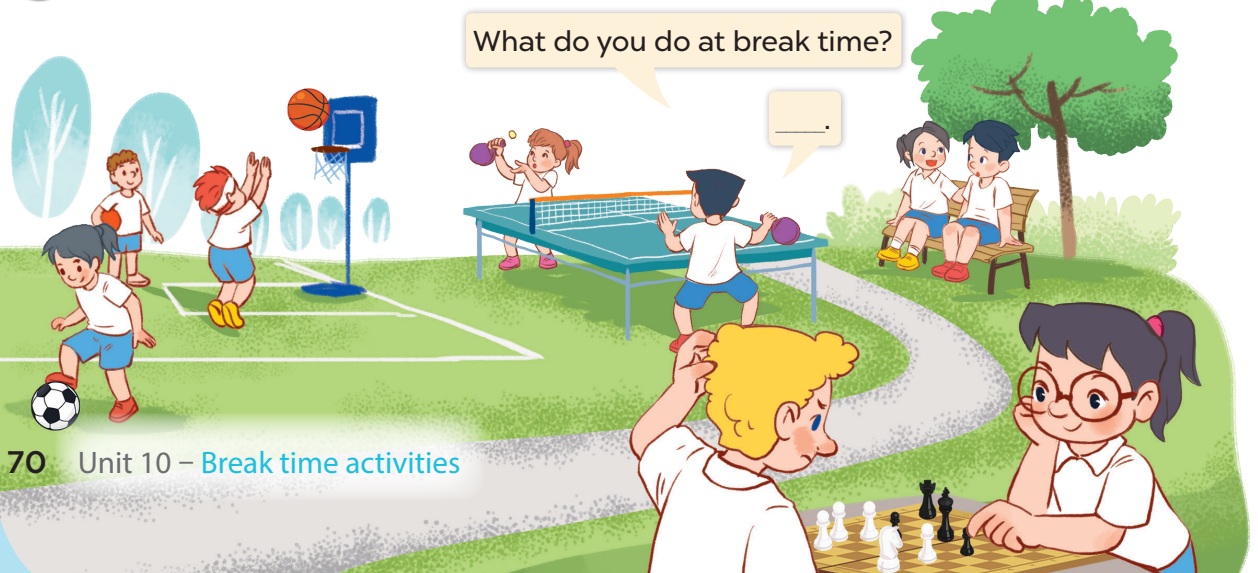 Fun cornerand Wrap-up
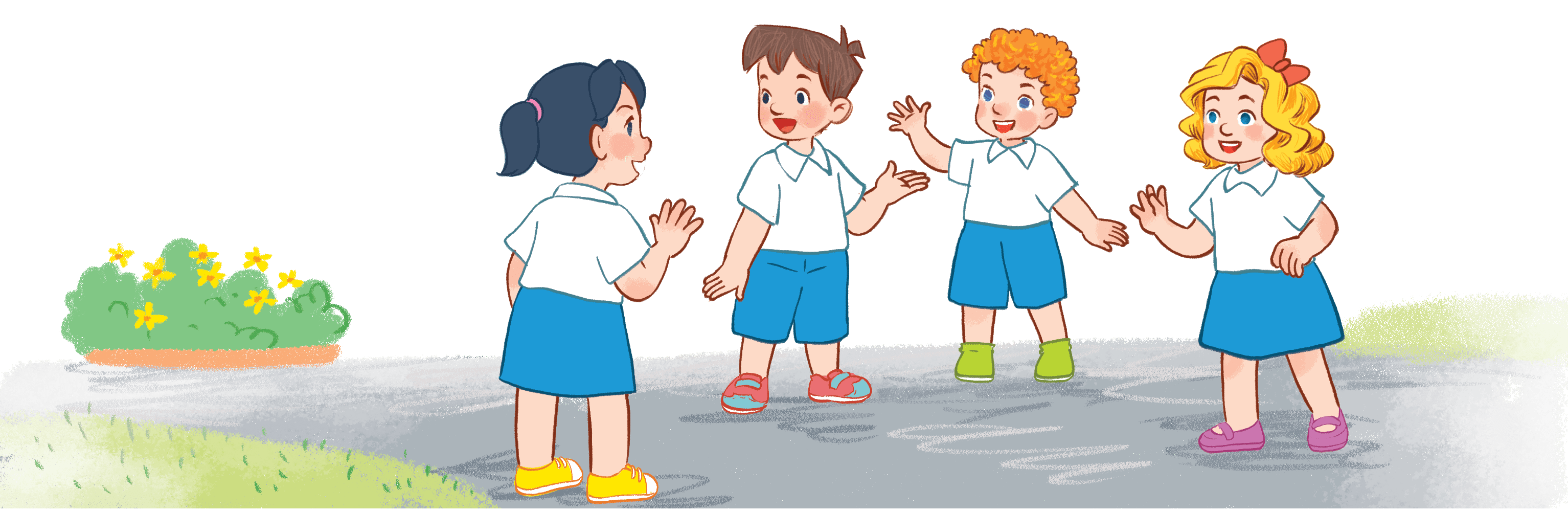 Option 1: 
Act and Guess
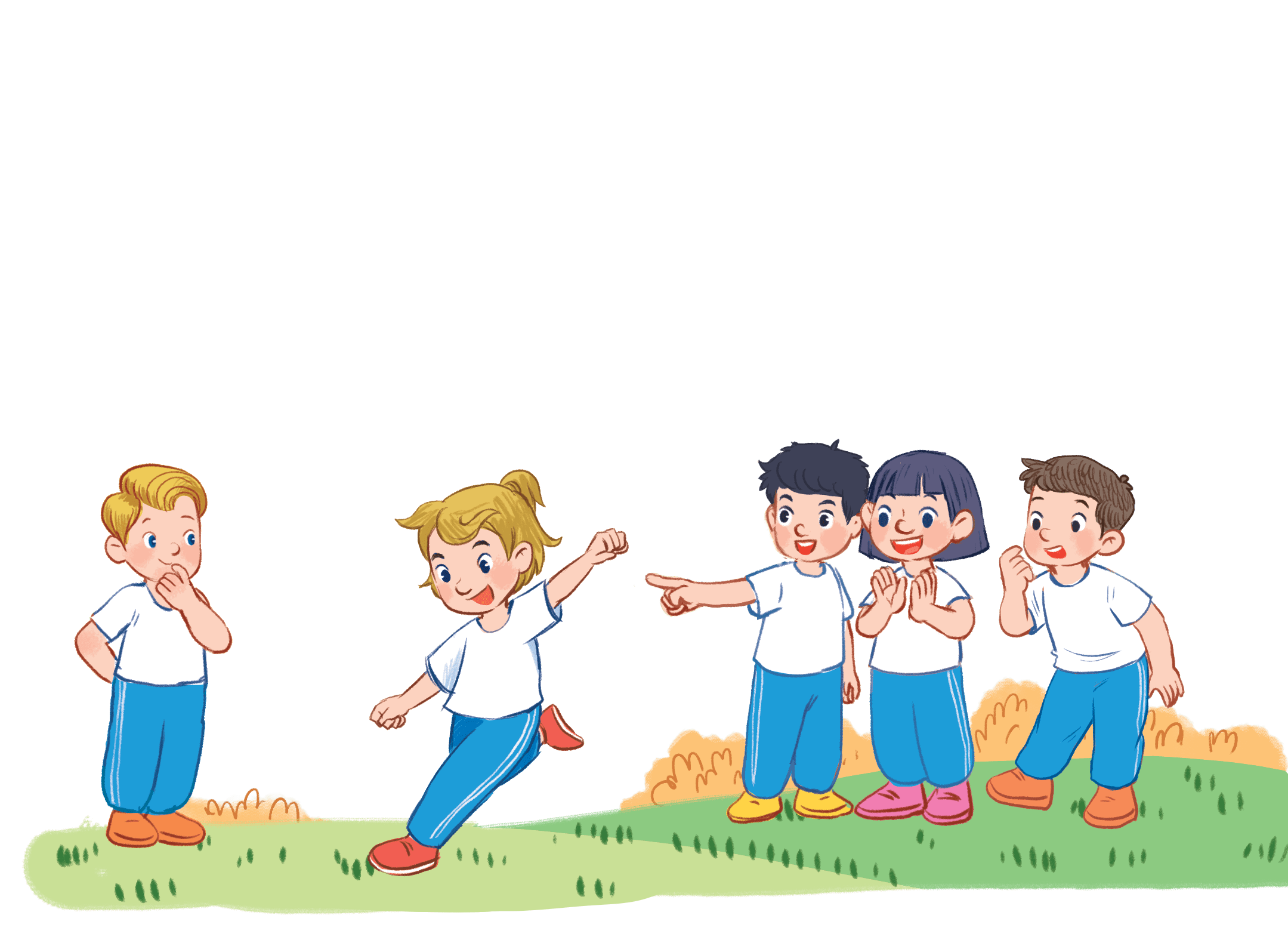 [Speaker Notes: Game: Act and Guess
- Teacher shows pictures students have learnt in unit 10.
- T calls 1 pupil to come to the board and turn back to the board so that they can’t see the pictures.
- The others will act to describe the pictures the teacher points to.]
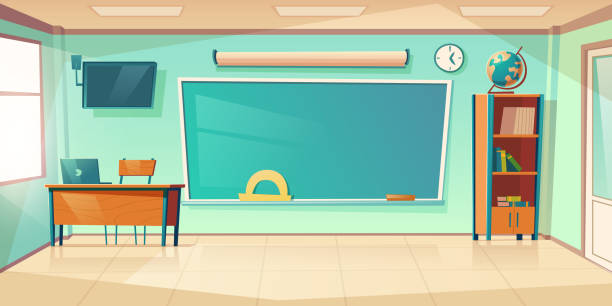 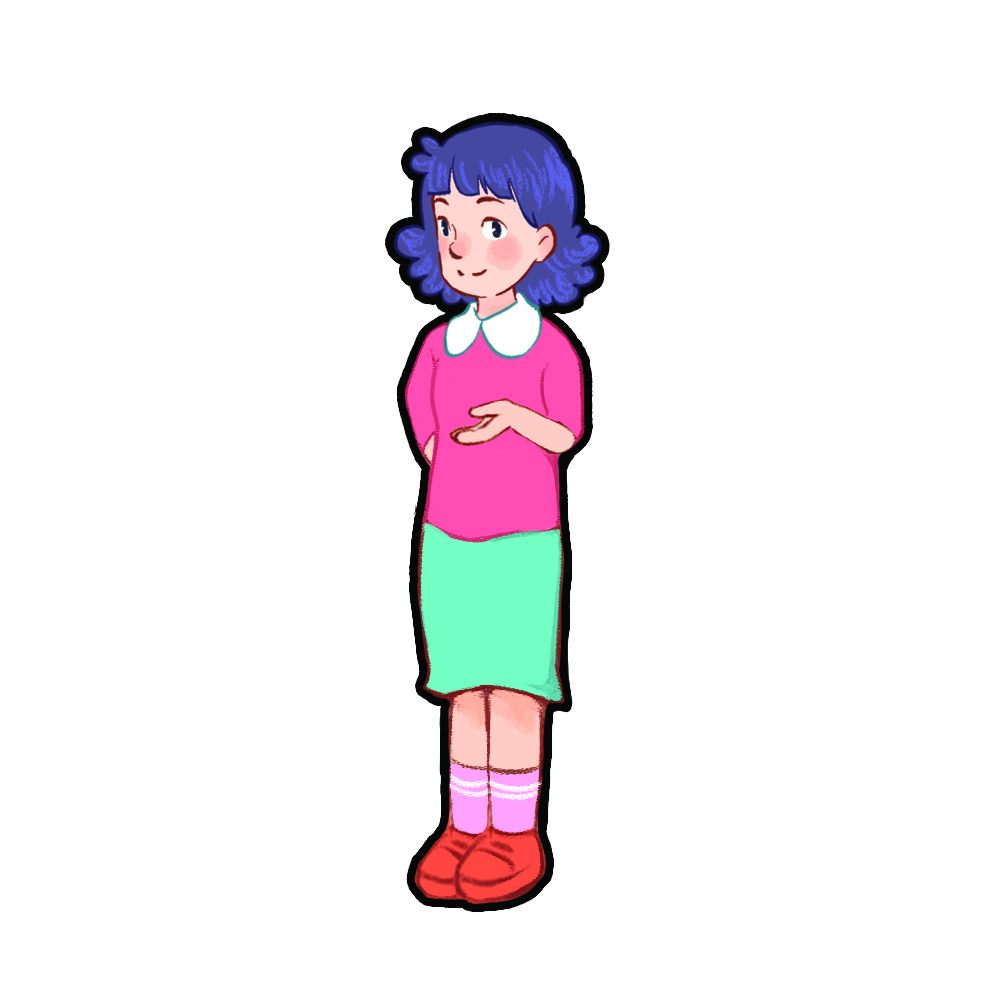 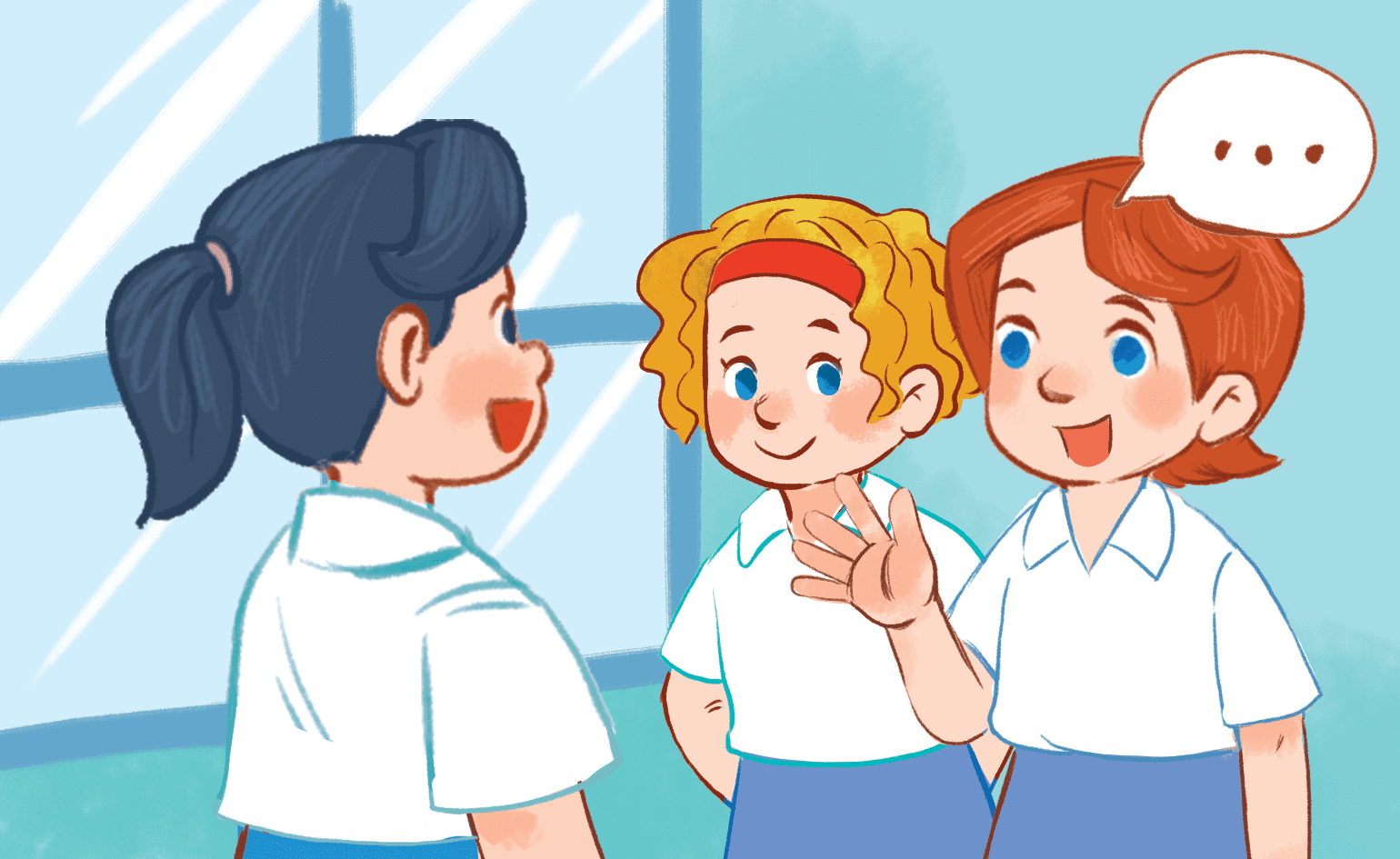 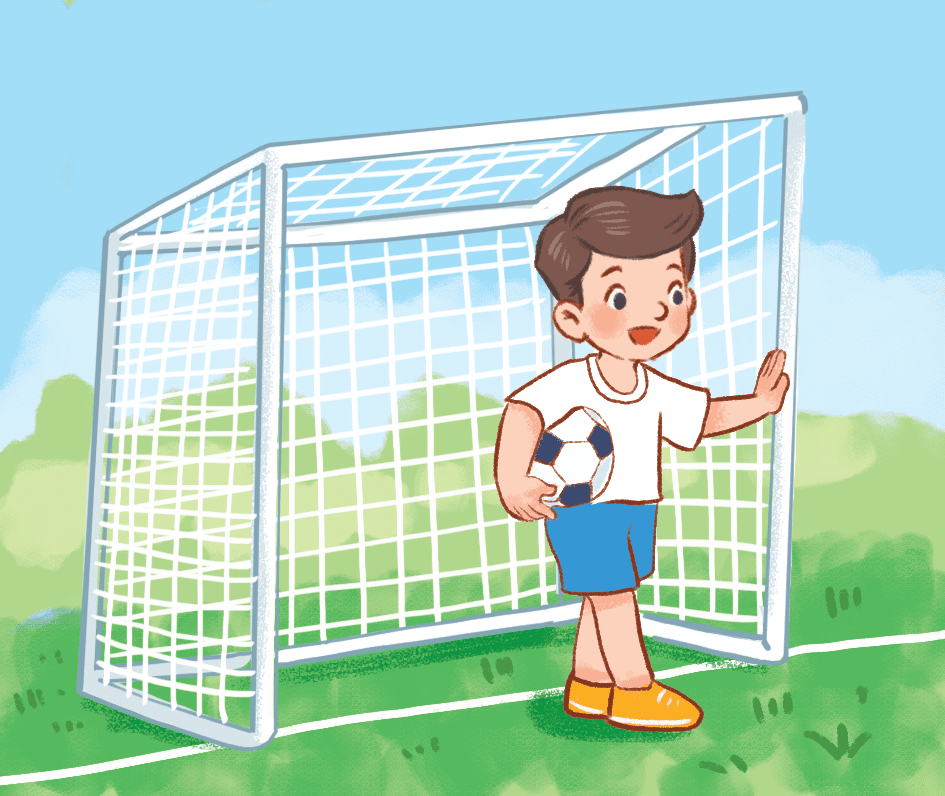 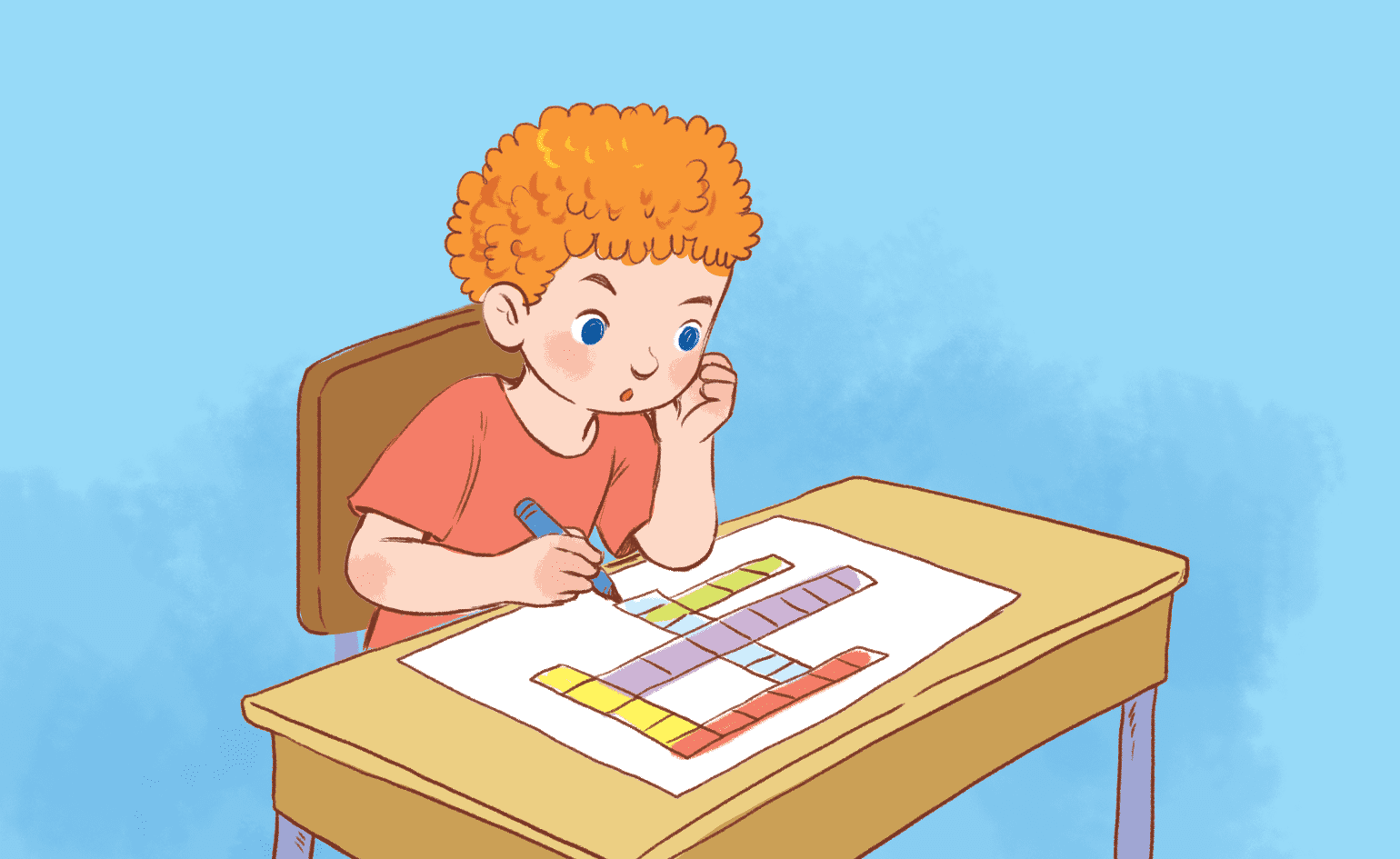 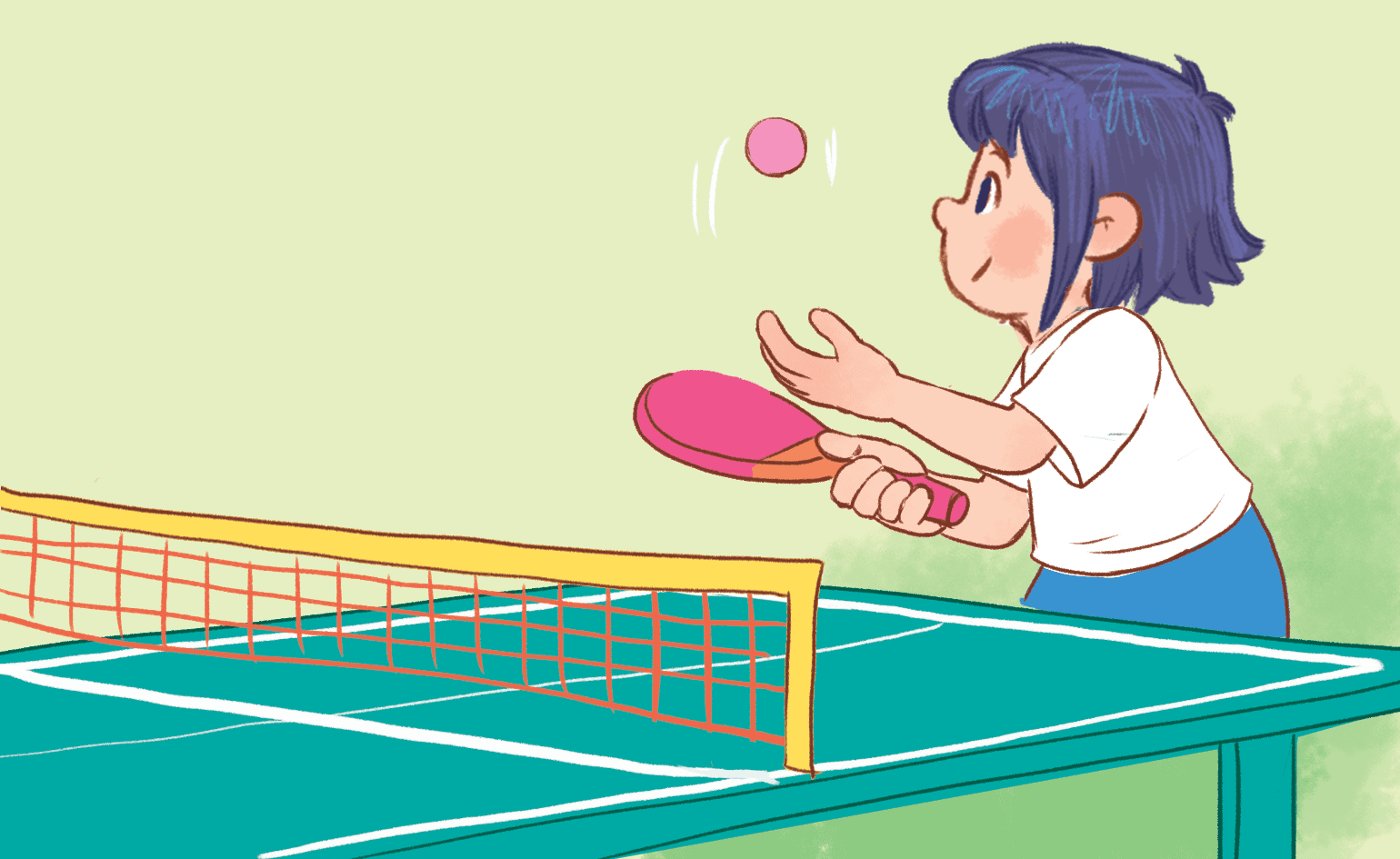 do word puzzles
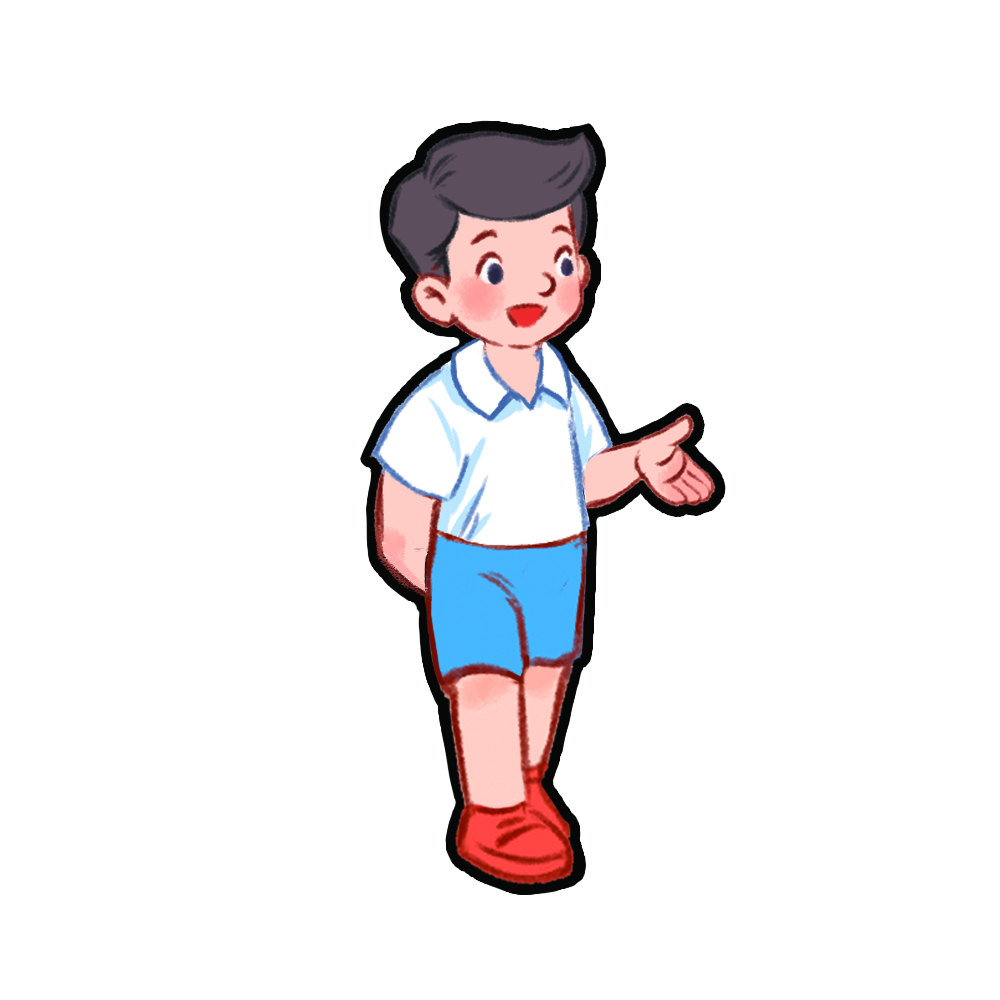 [Speaker Notes: Game: Act and Guess
- Teacher shows pictures students have learnt in unit 10.
- T calls 1 pupil to come to the board and turn back to the board so that they can’t see the pictures.
- The others will act to describe the pictures the teacher points to.]
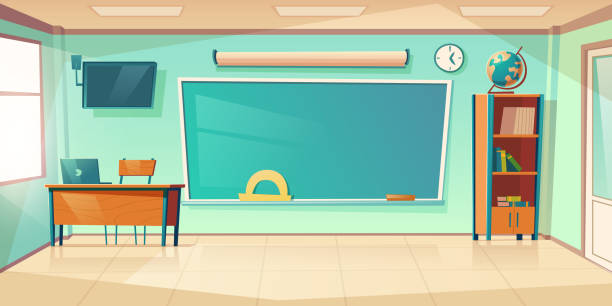 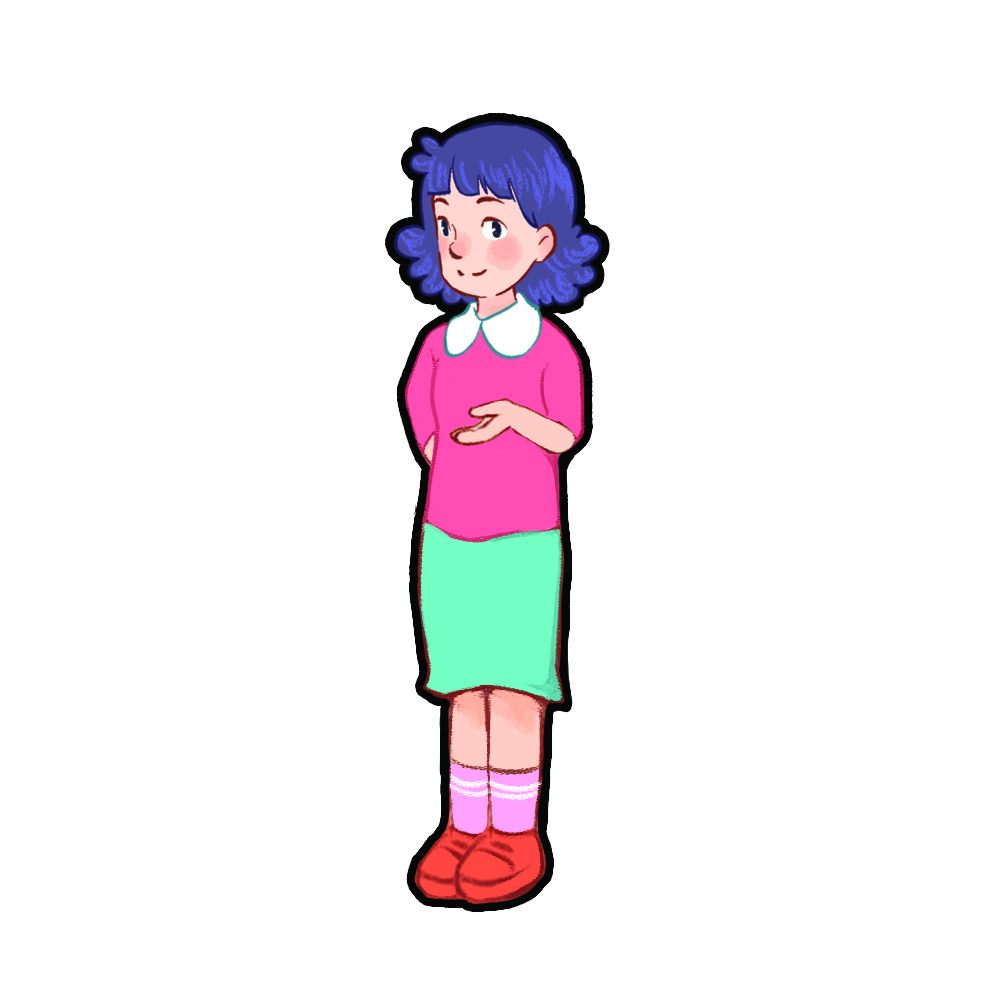 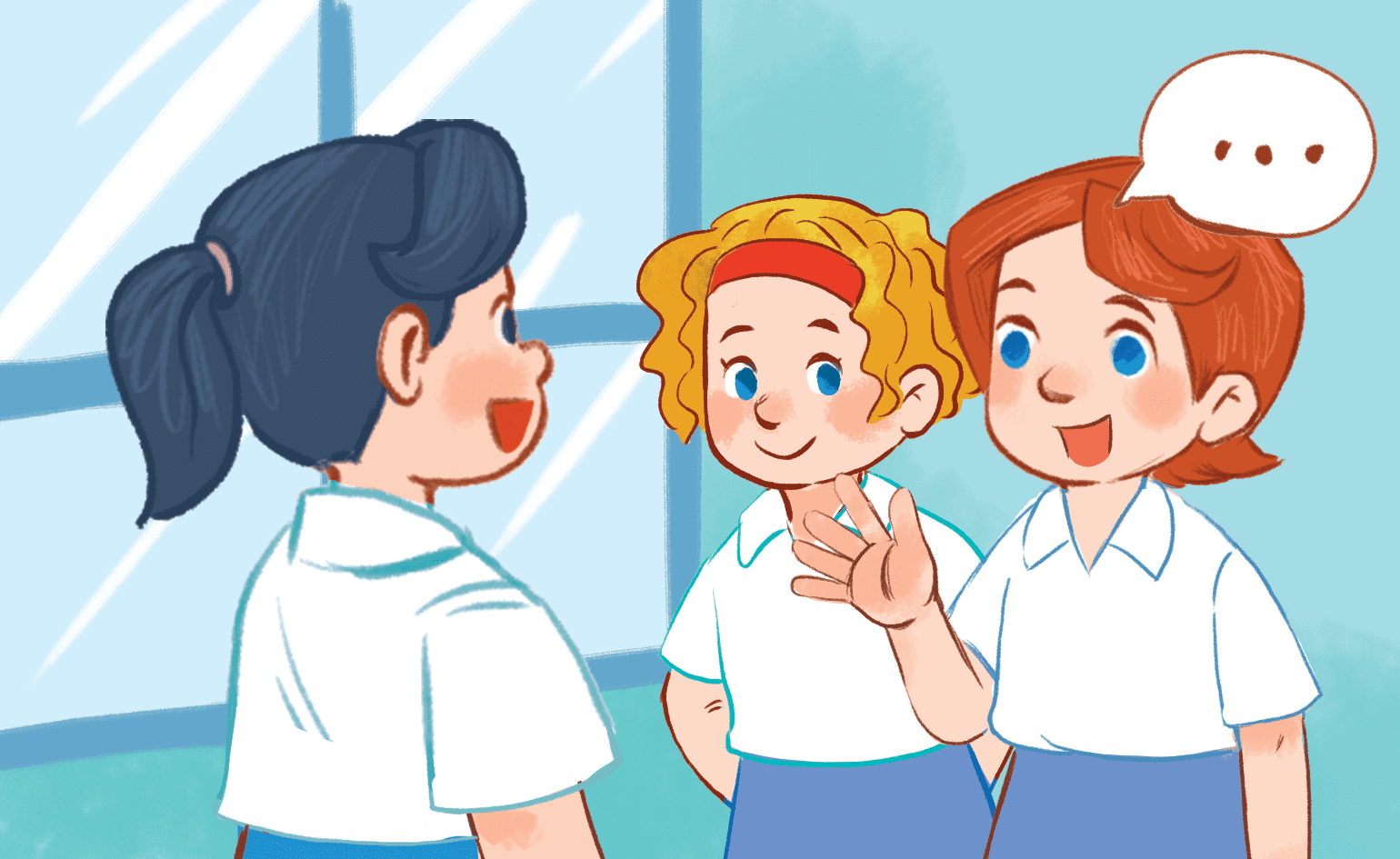 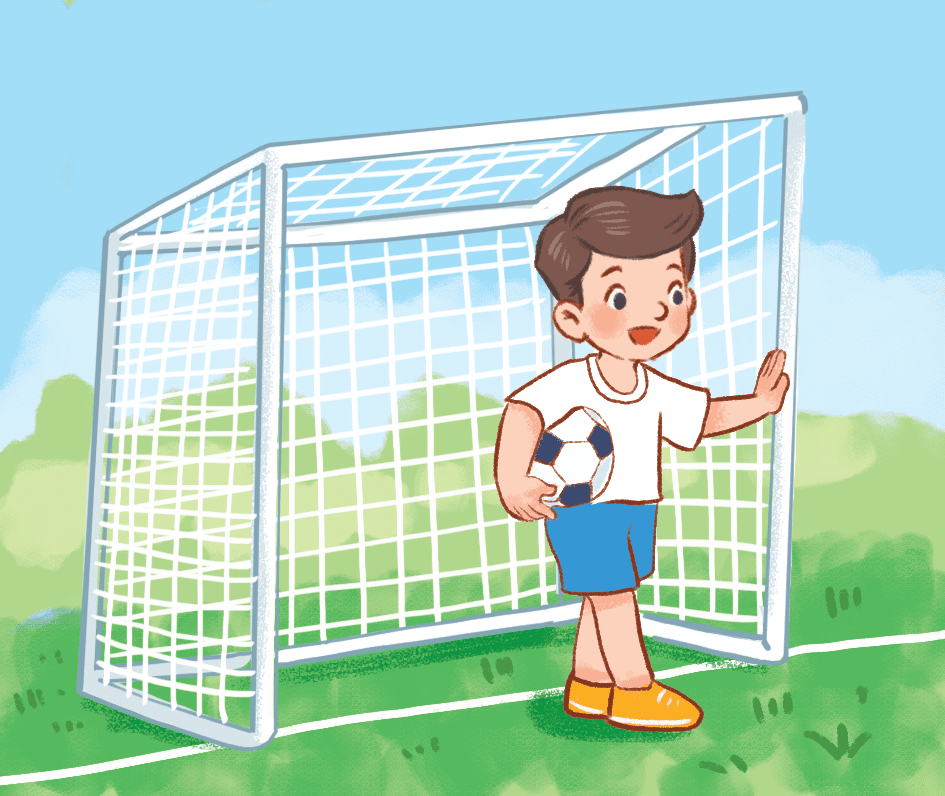 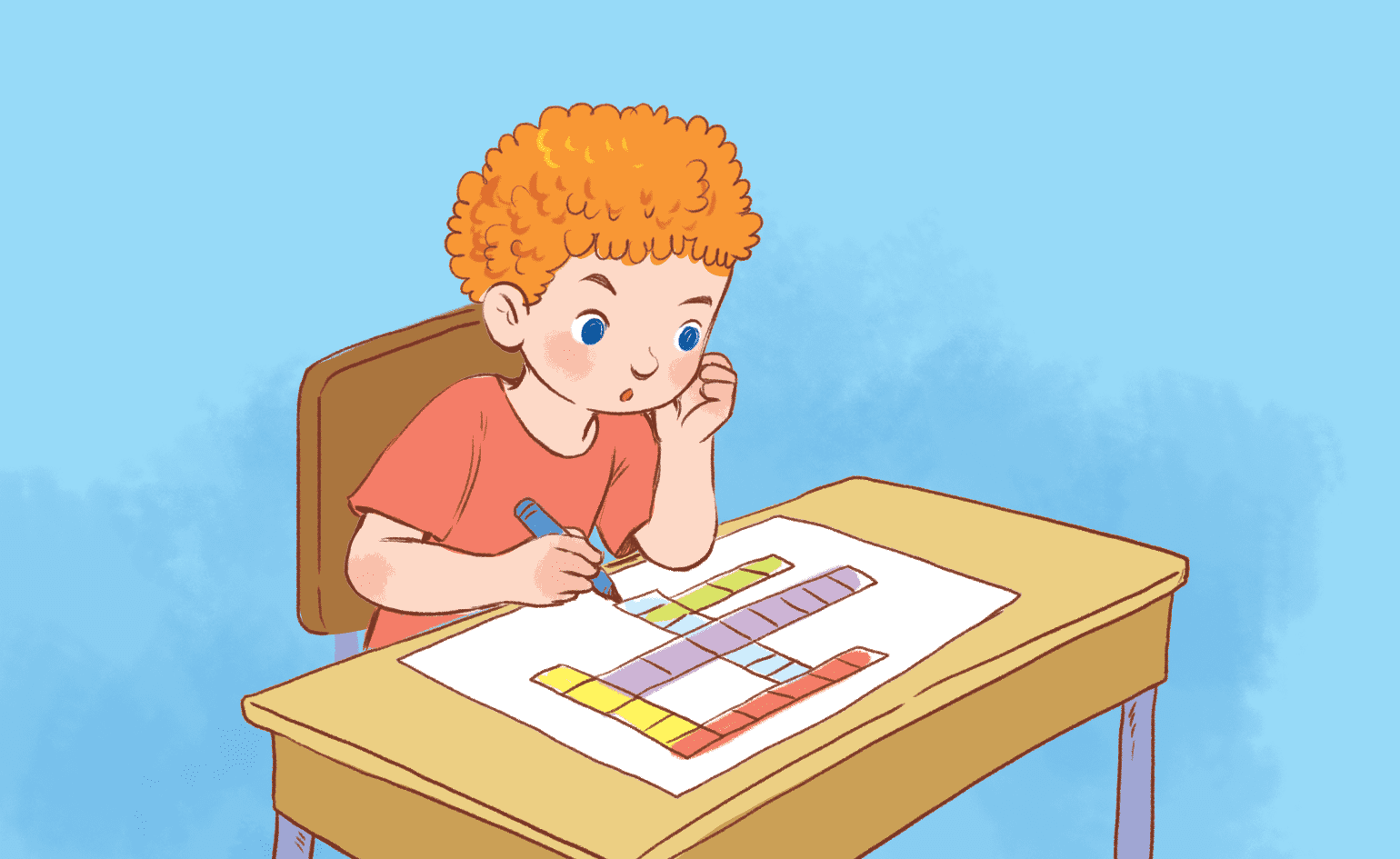 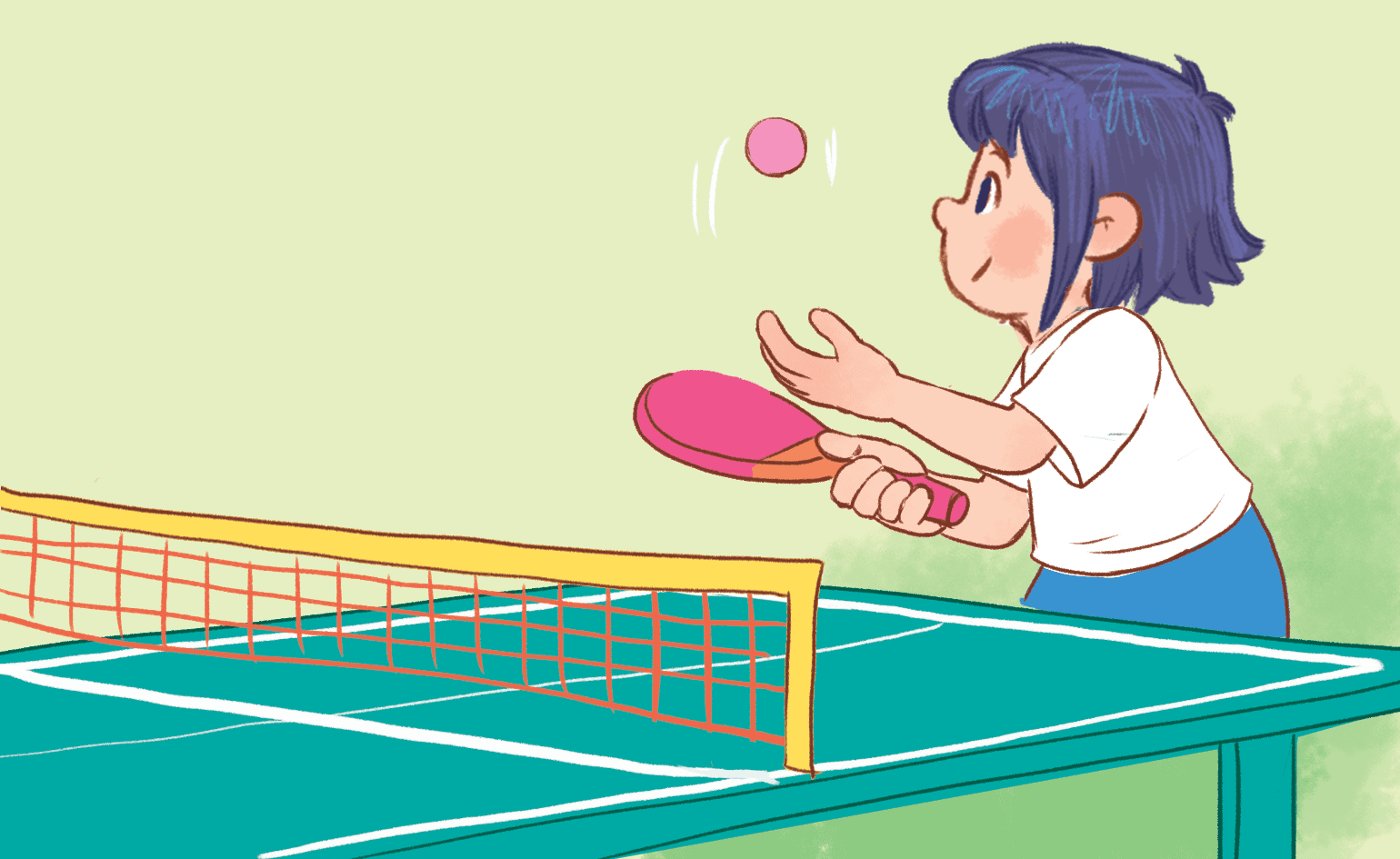 chat with my friends
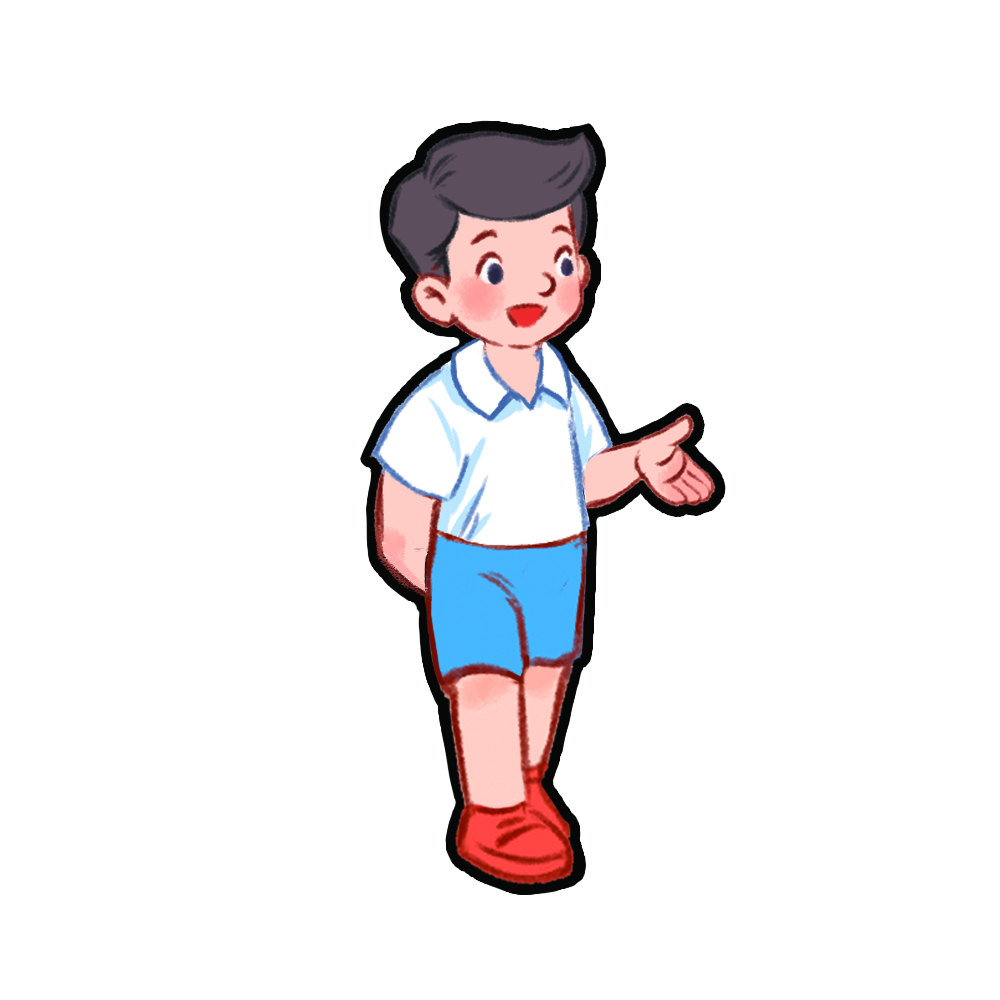 [Speaker Notes: Game: Act and Guess
- Teacher shows pictures students have learnt in unit 10.
- T calls 1 pupil to come to the board and turn back to the board so that they can’t see the pictures.
- The others will act to describe the pictures the teacher points to.]
Option 2: 
Talking chain
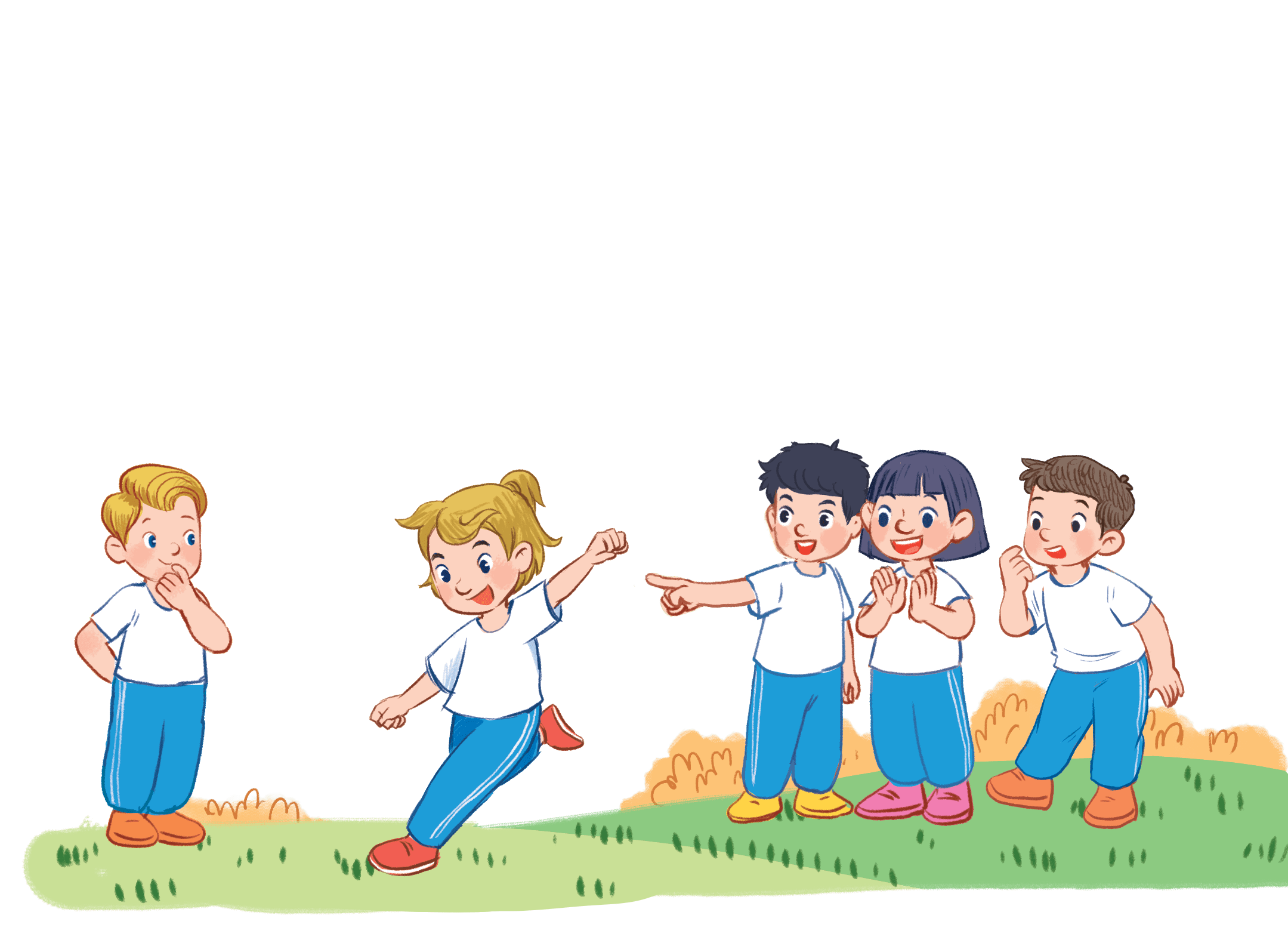 [Speaker Notes: - Talking chain: pupils stand in lines and face to face to practise asking and answering about break time activities.
- After 1-2 minutes, teacher rings the bell and the pupils will move to change the partners (move 1 step).]
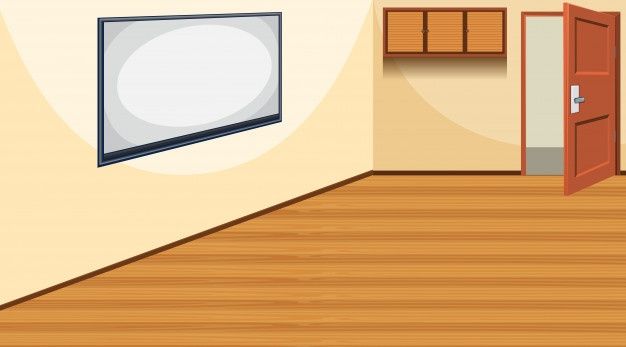 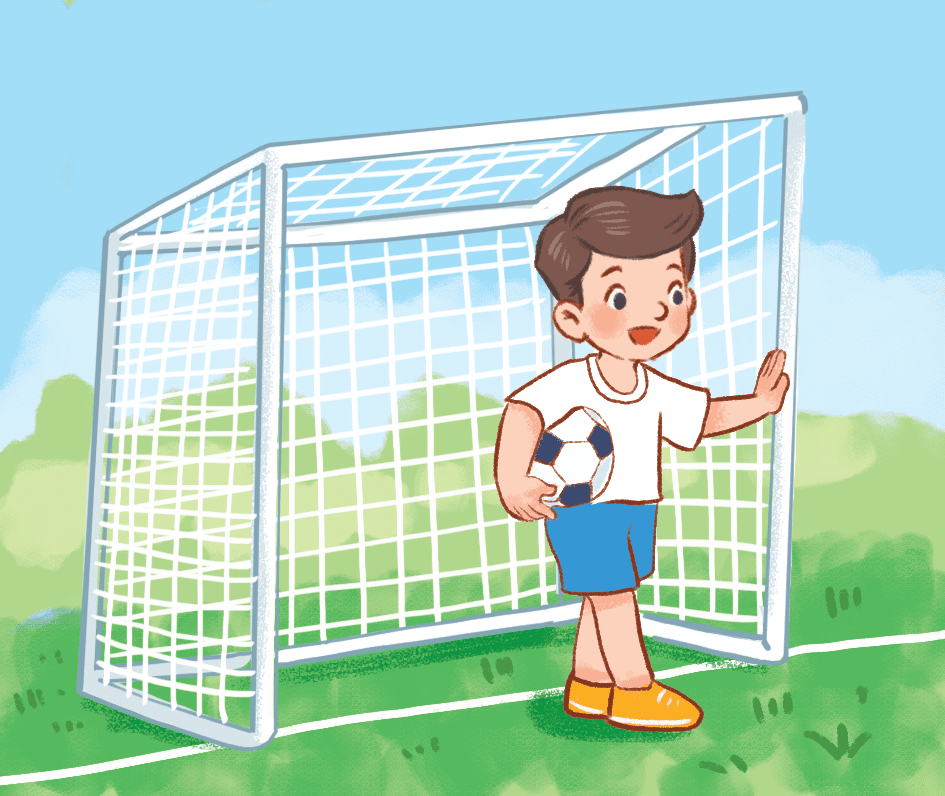 play football
chat with my friends
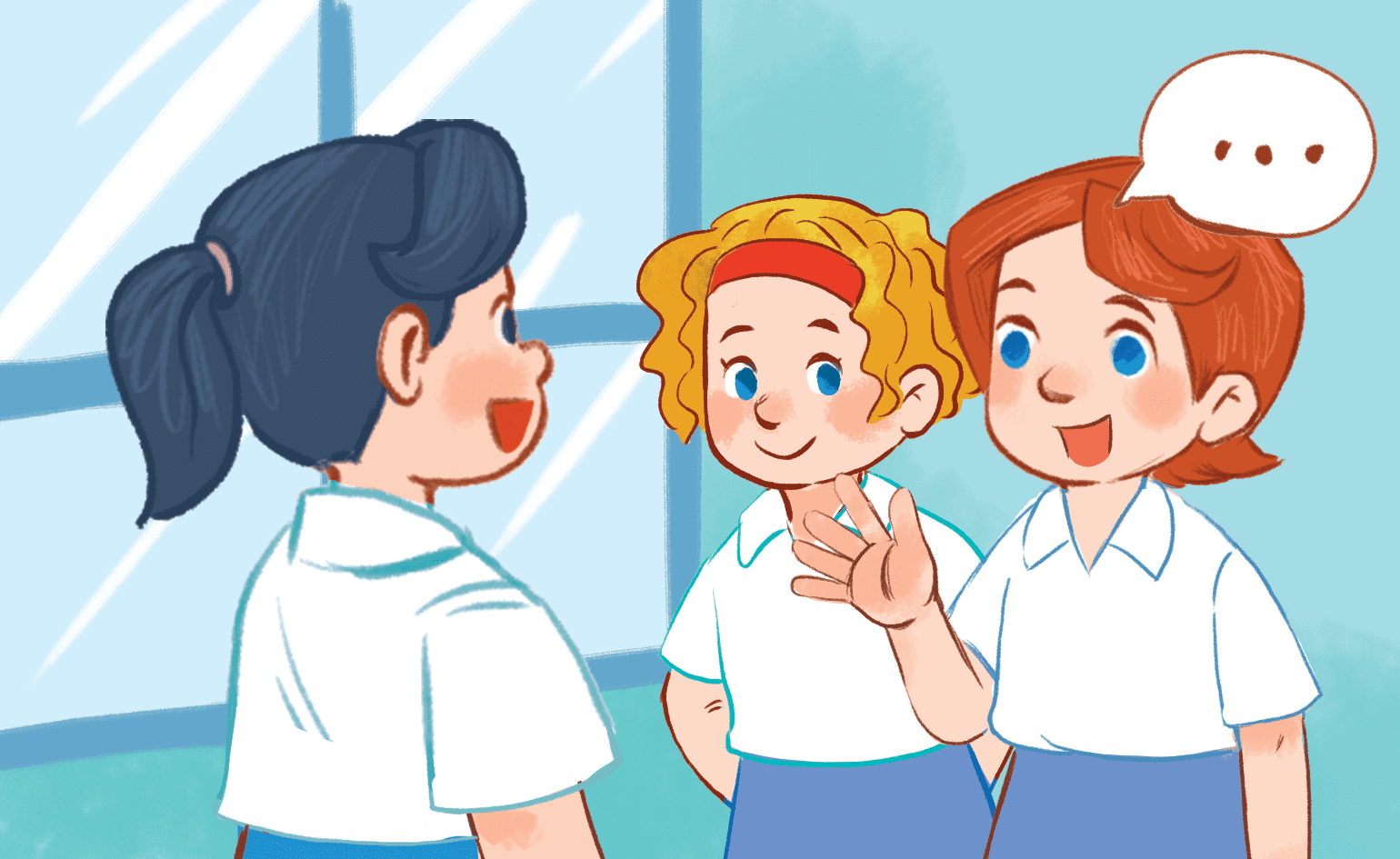 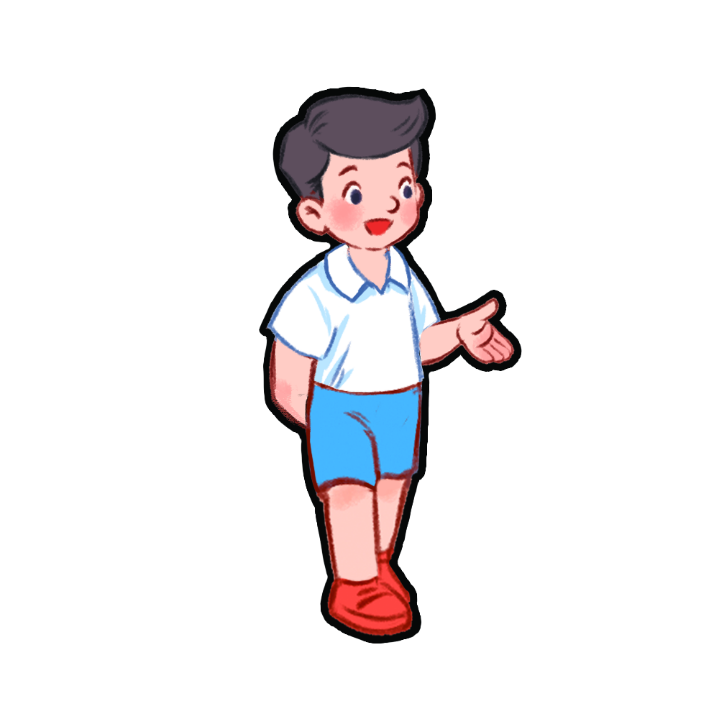 play word puzzles
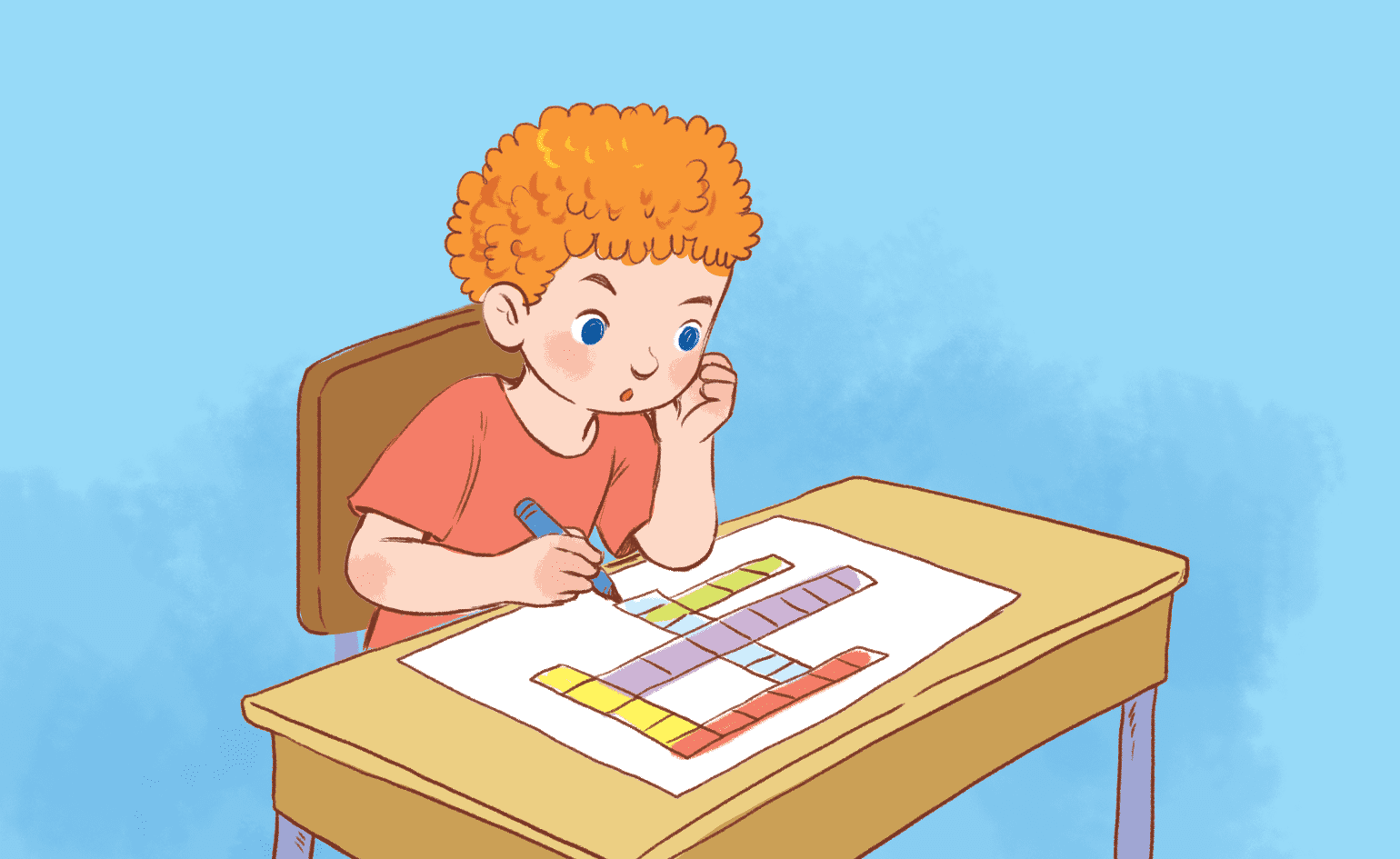 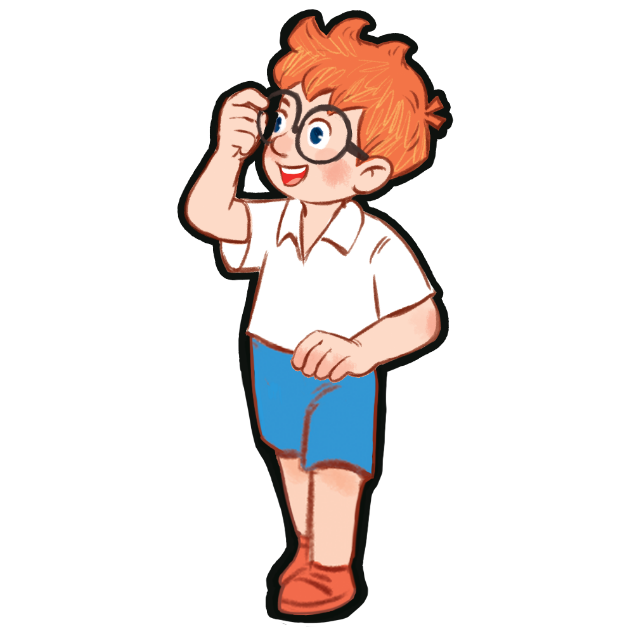 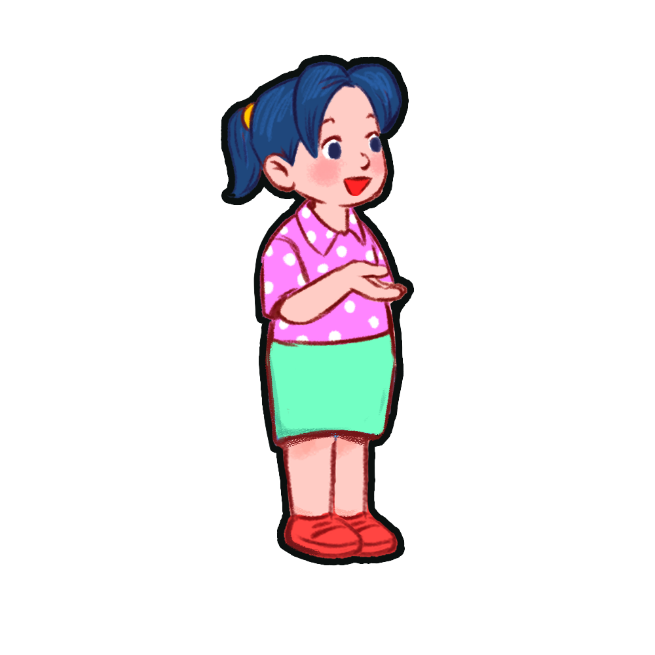 play table tennis
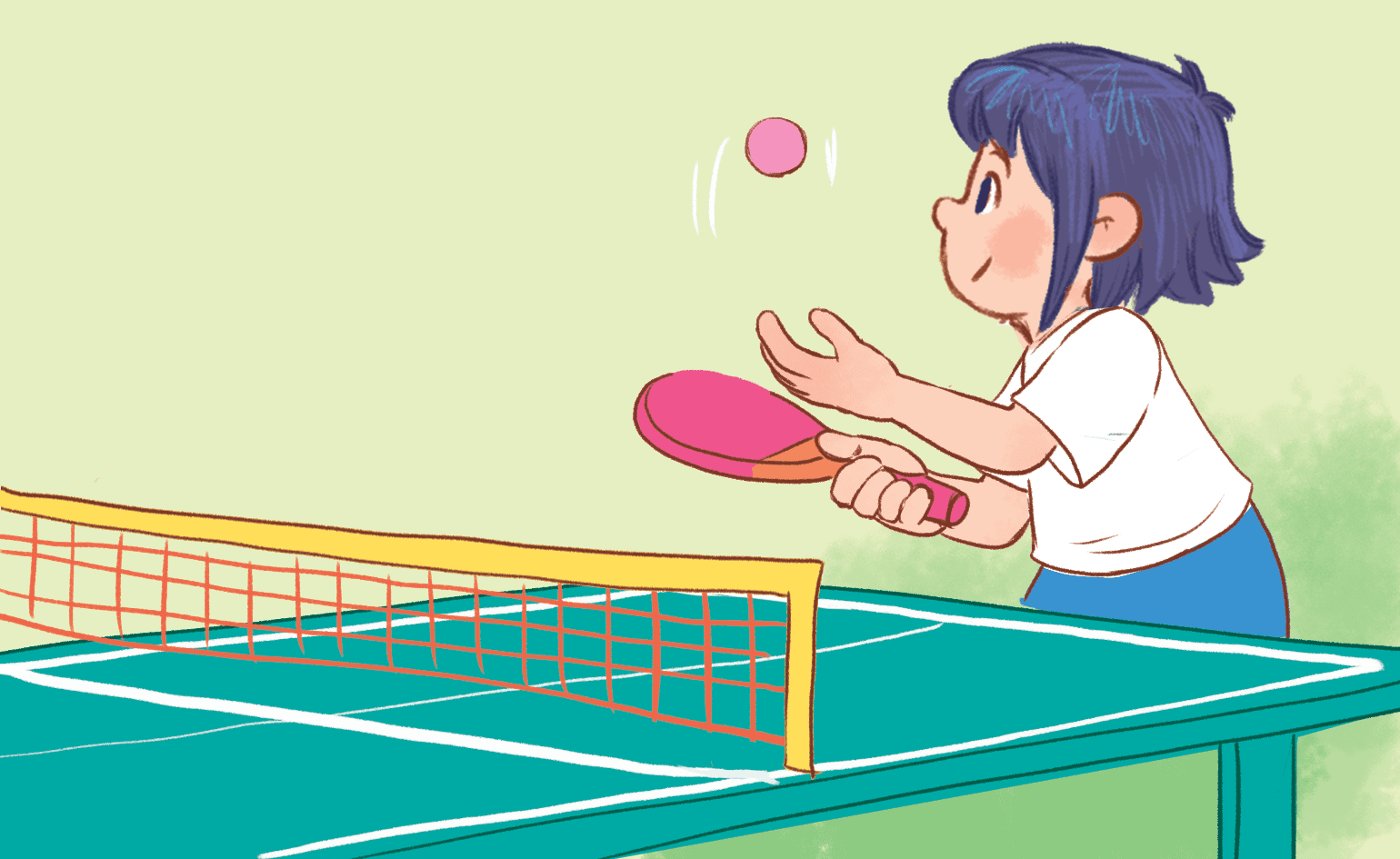 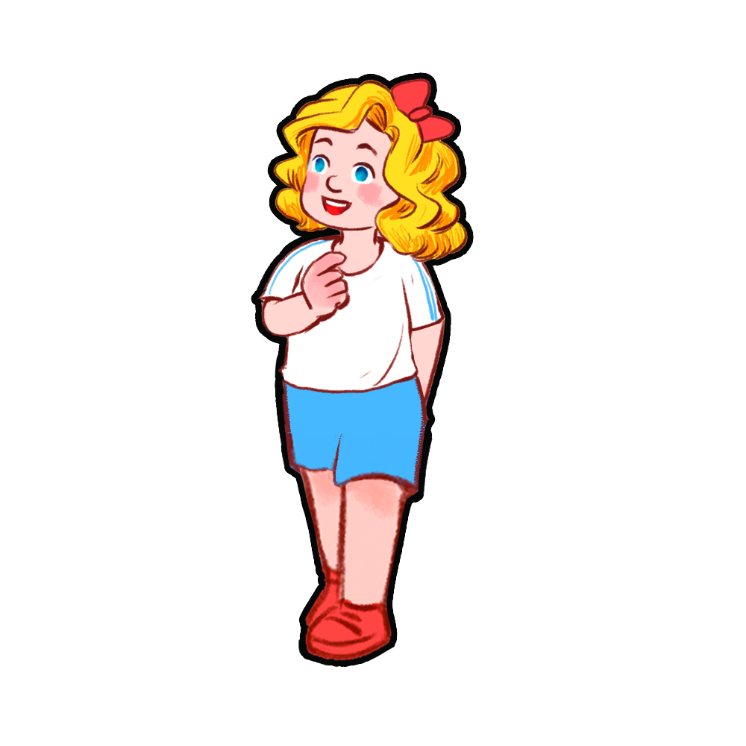 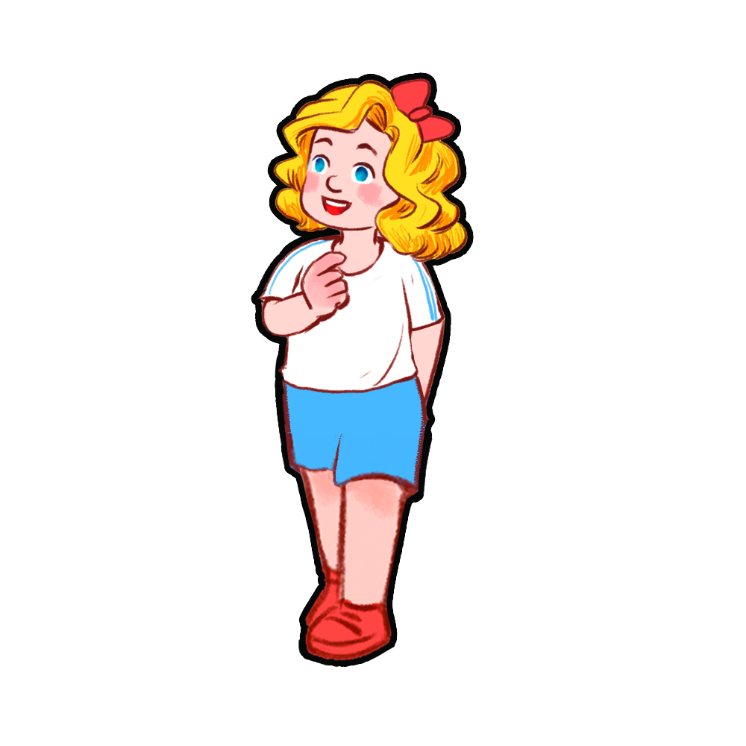 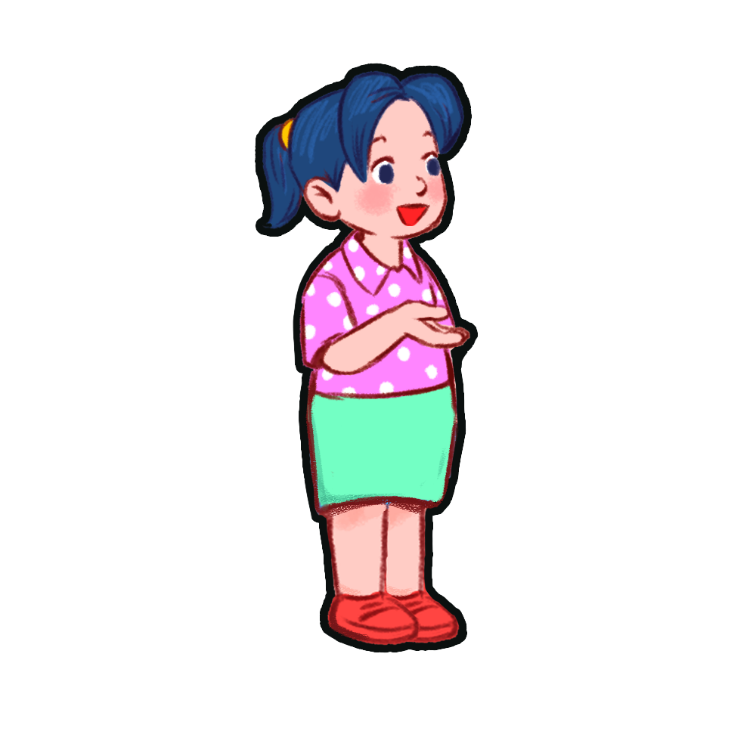 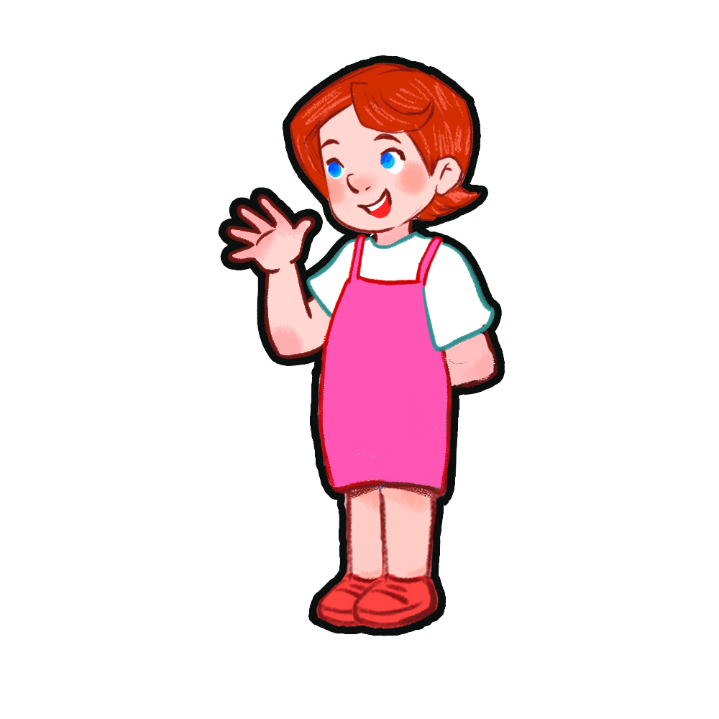 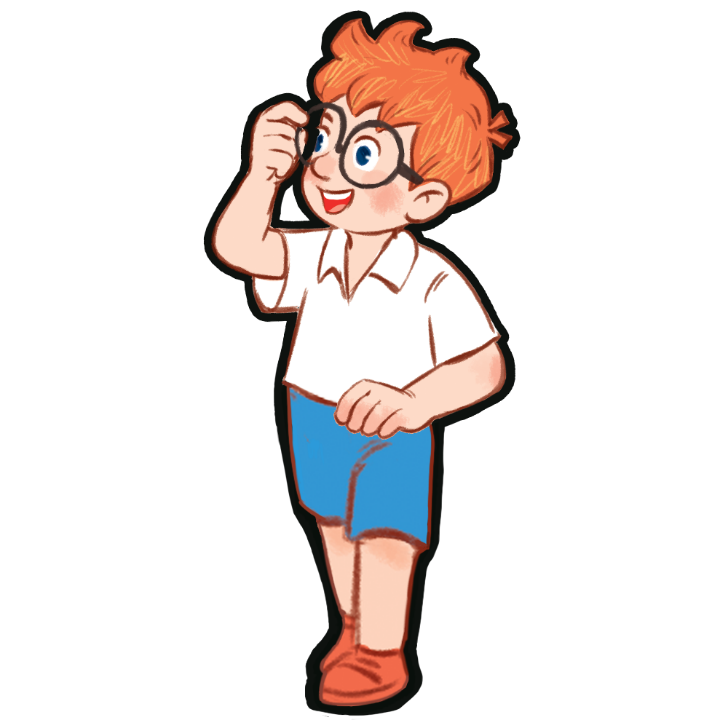 Talking chain
[Speaker Notes: - Talking chain: pupils stand in lines and face to face to practise asking and answering about break time activities.
- After 1-2 minutes, teacher rings the bell and the pupils will move to change the partners (move 1 step).]
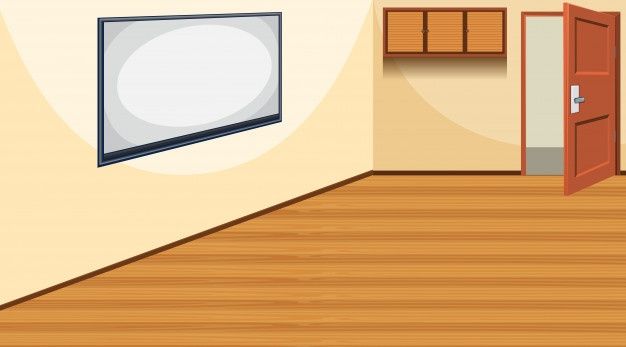 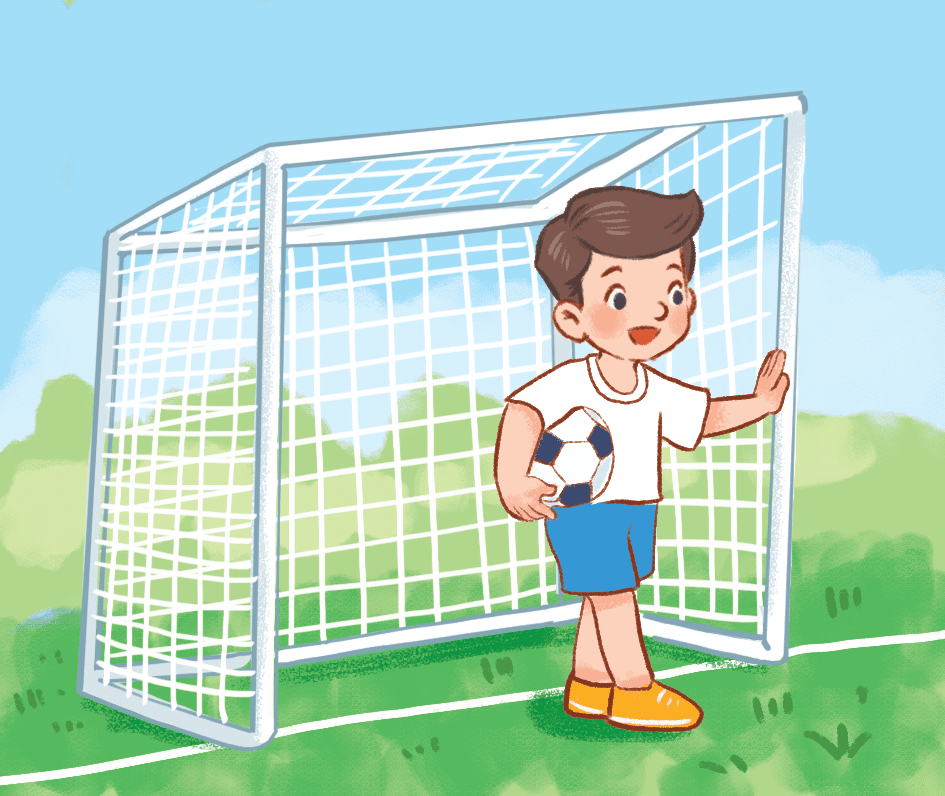 play football
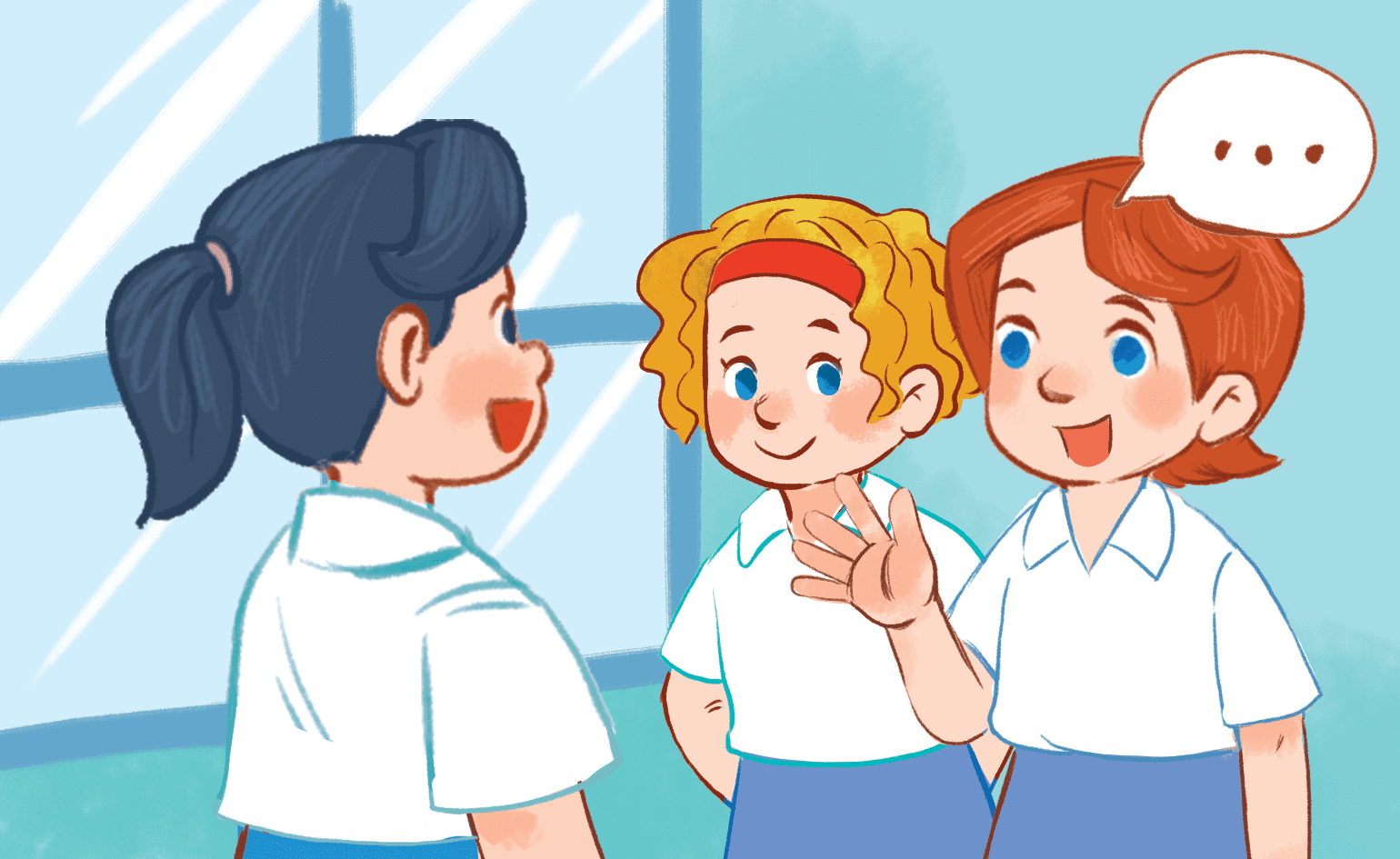 chat with my friends
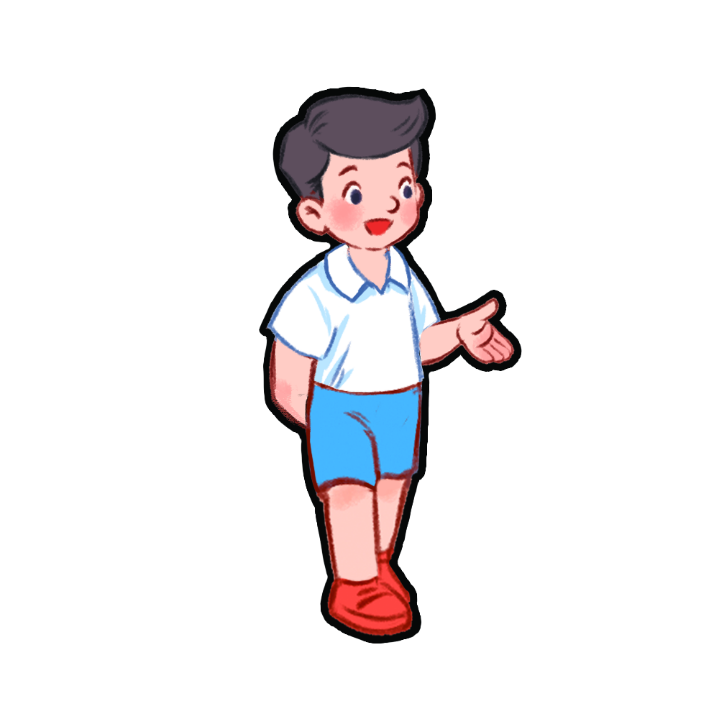 play word puzzles
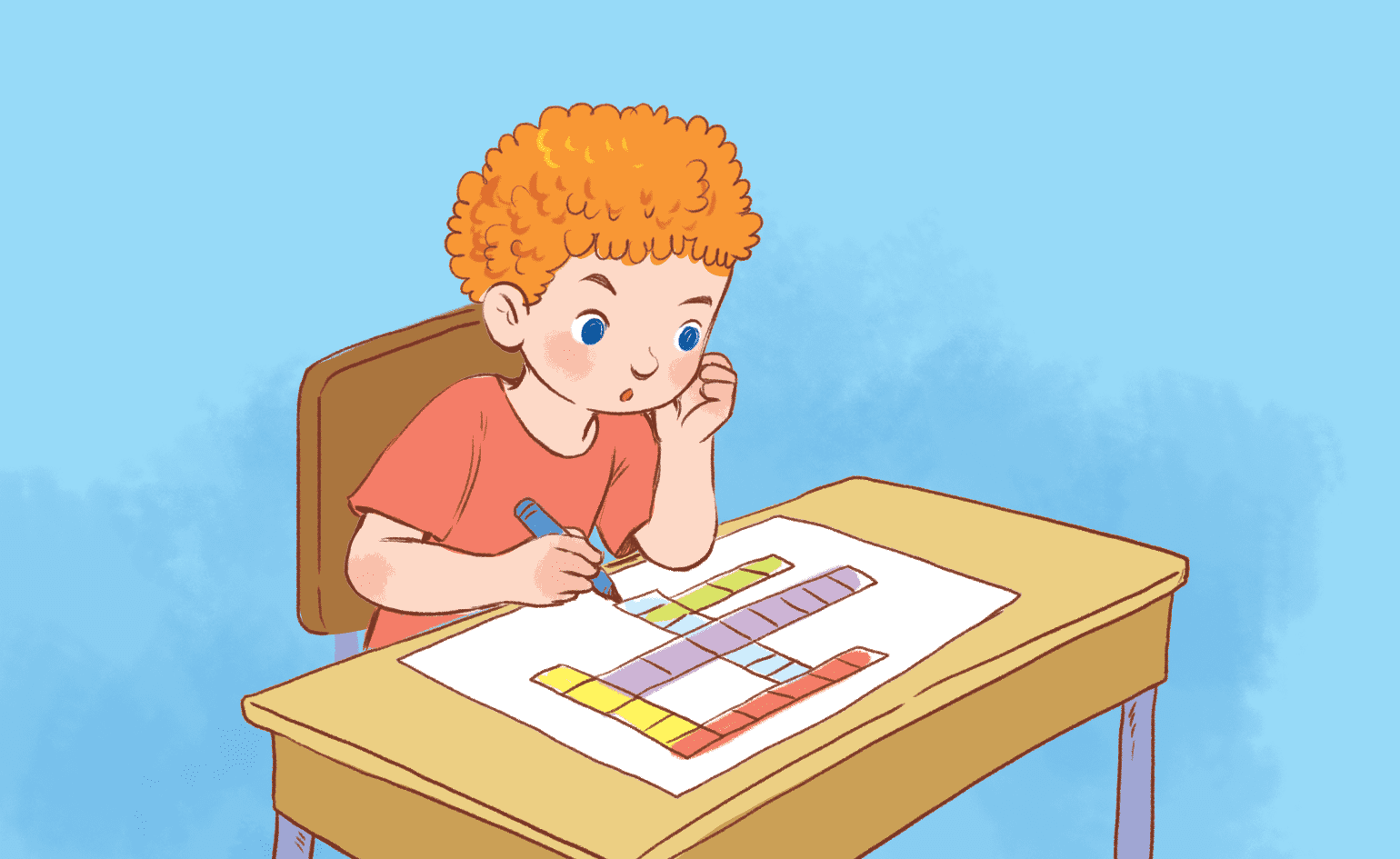 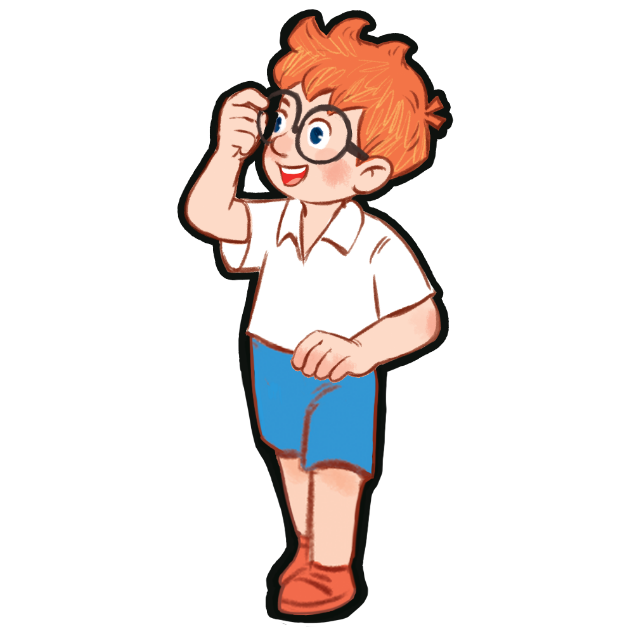 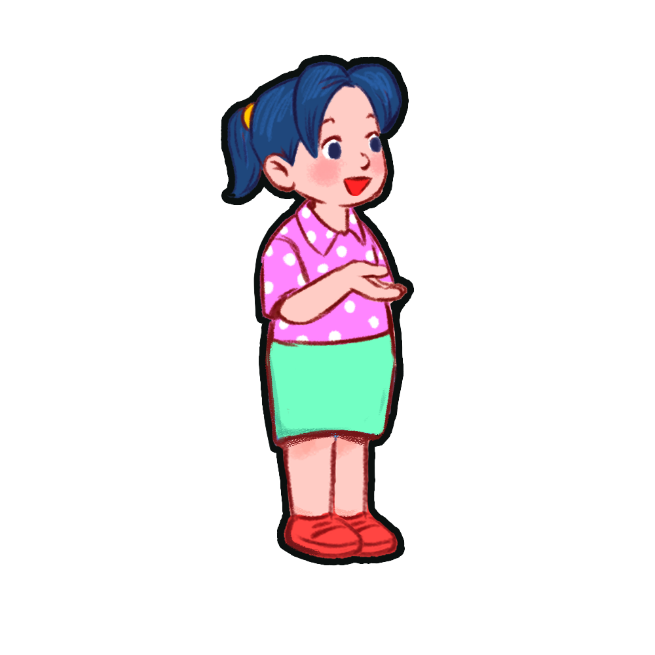 play table tennis
What do you do at break time ?
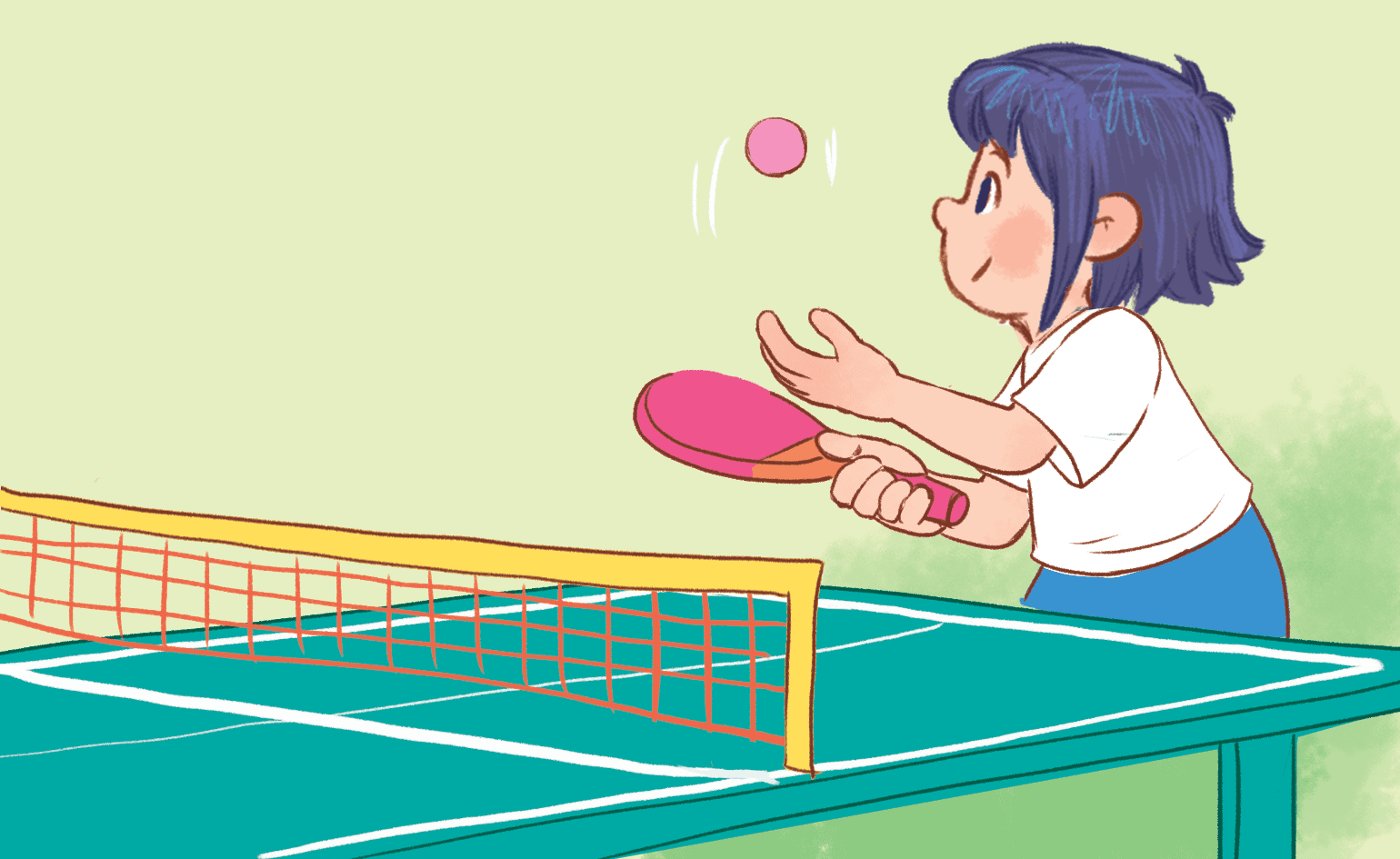 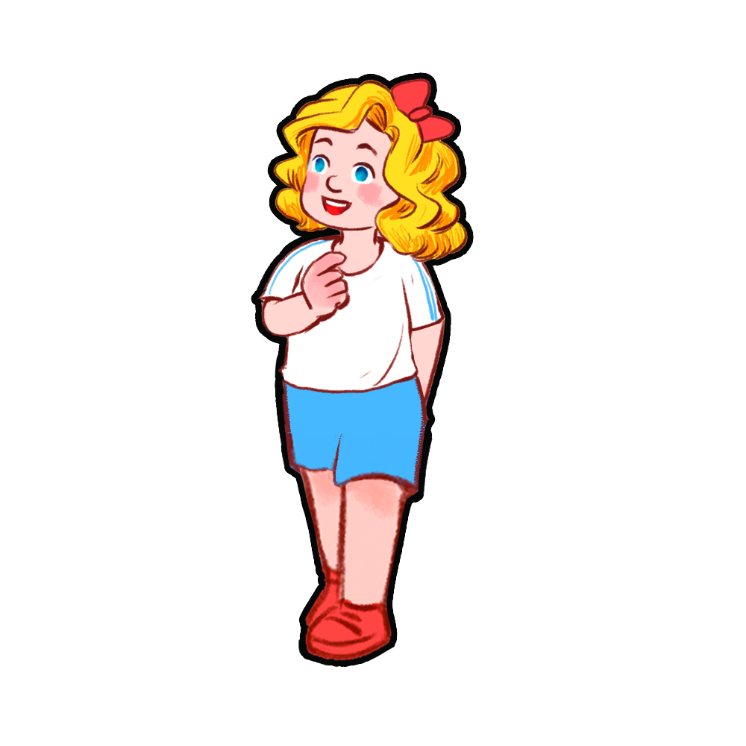 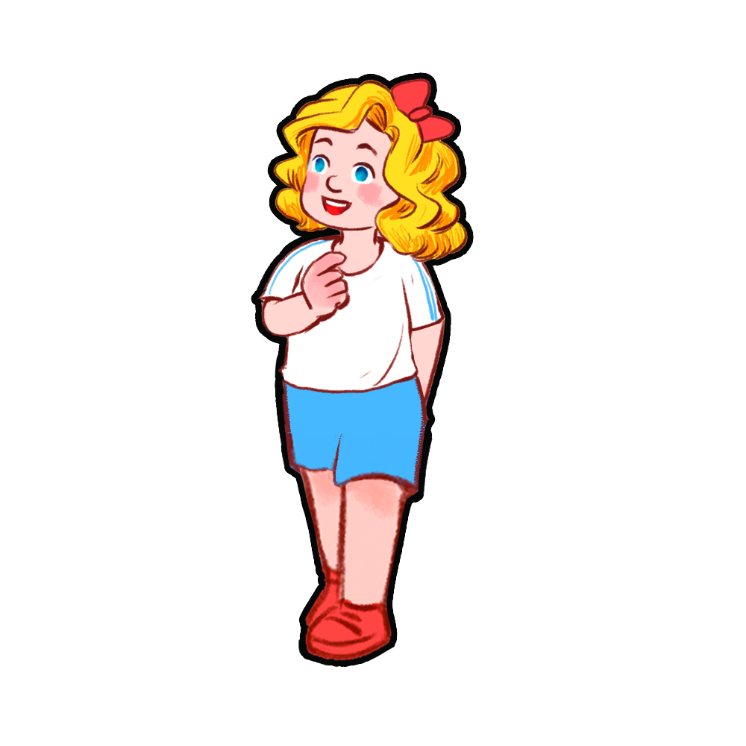 I play chess
 at break time.
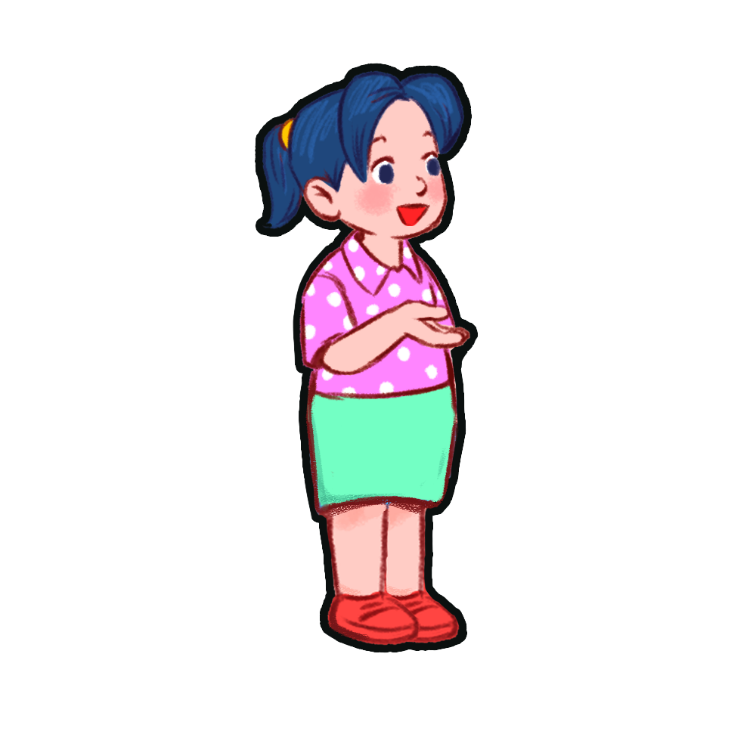 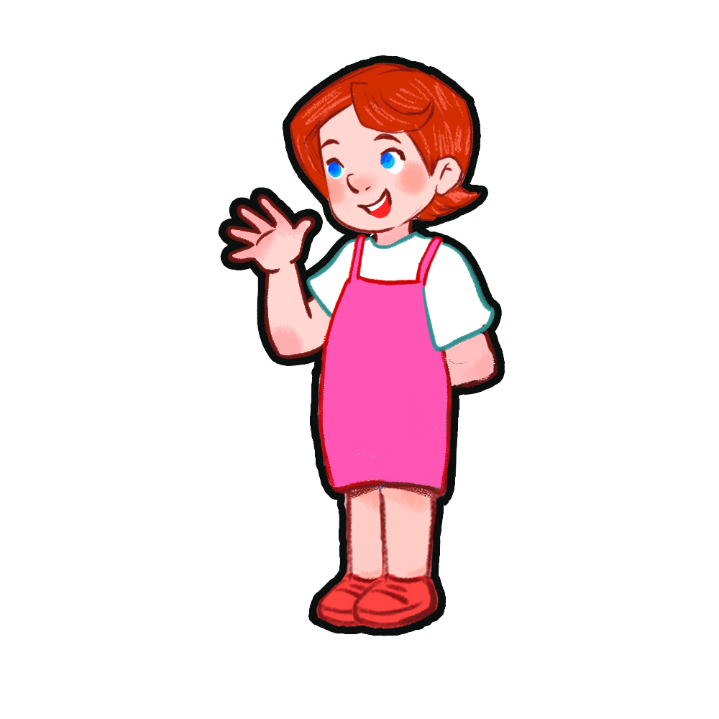 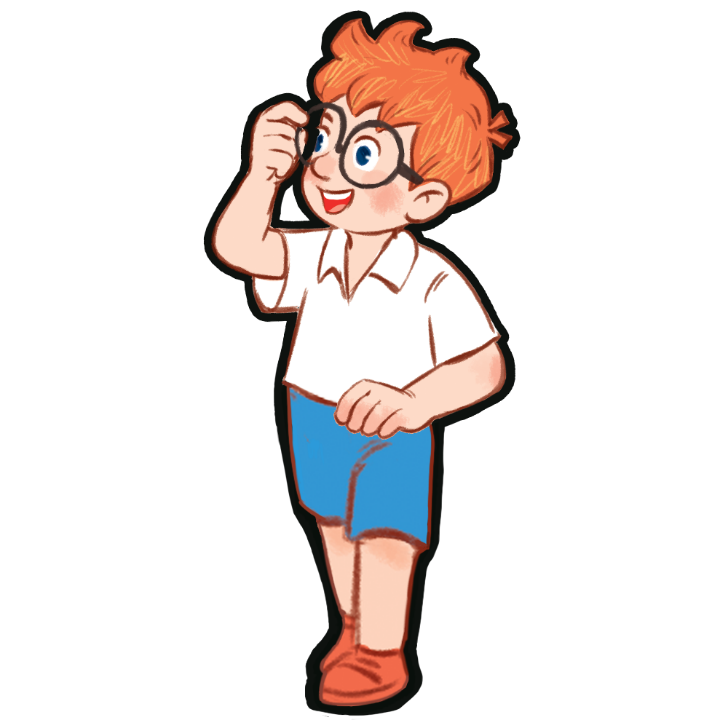 [Speaker Notes: - Talking chain: pupils stand in lines and face to face to practise asking and answering about break time activities.
- After 1-2 minutes, teacher rings the bell and the pupils will move to change the partners (move 1 step).]
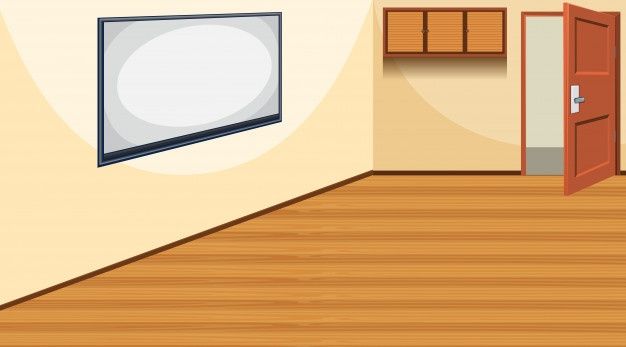 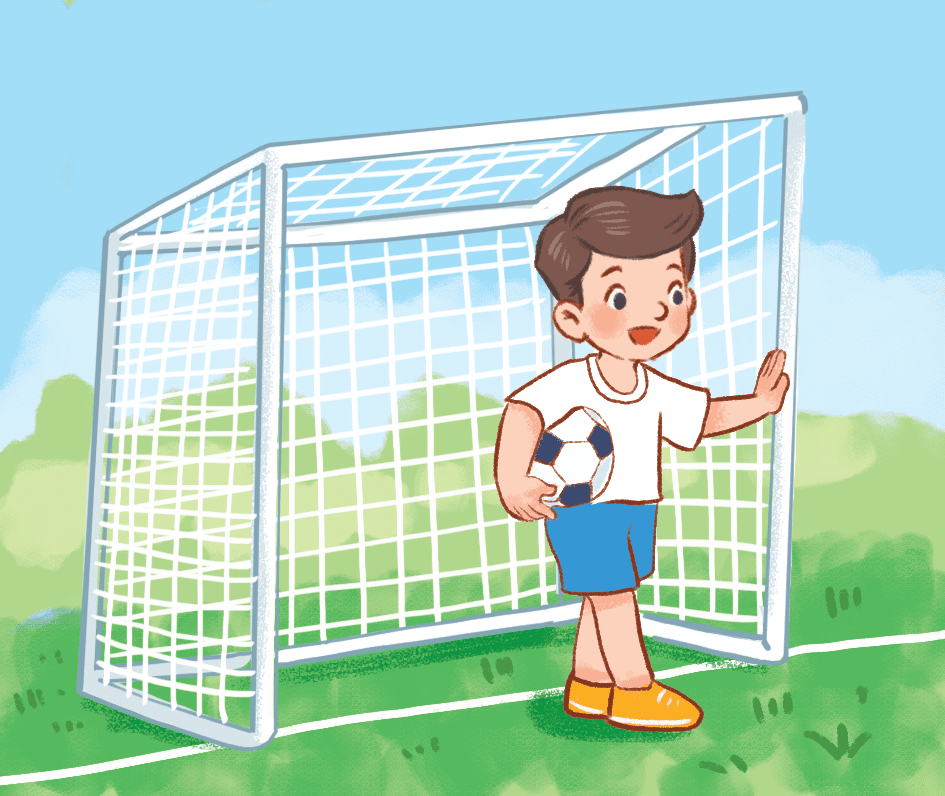 play football
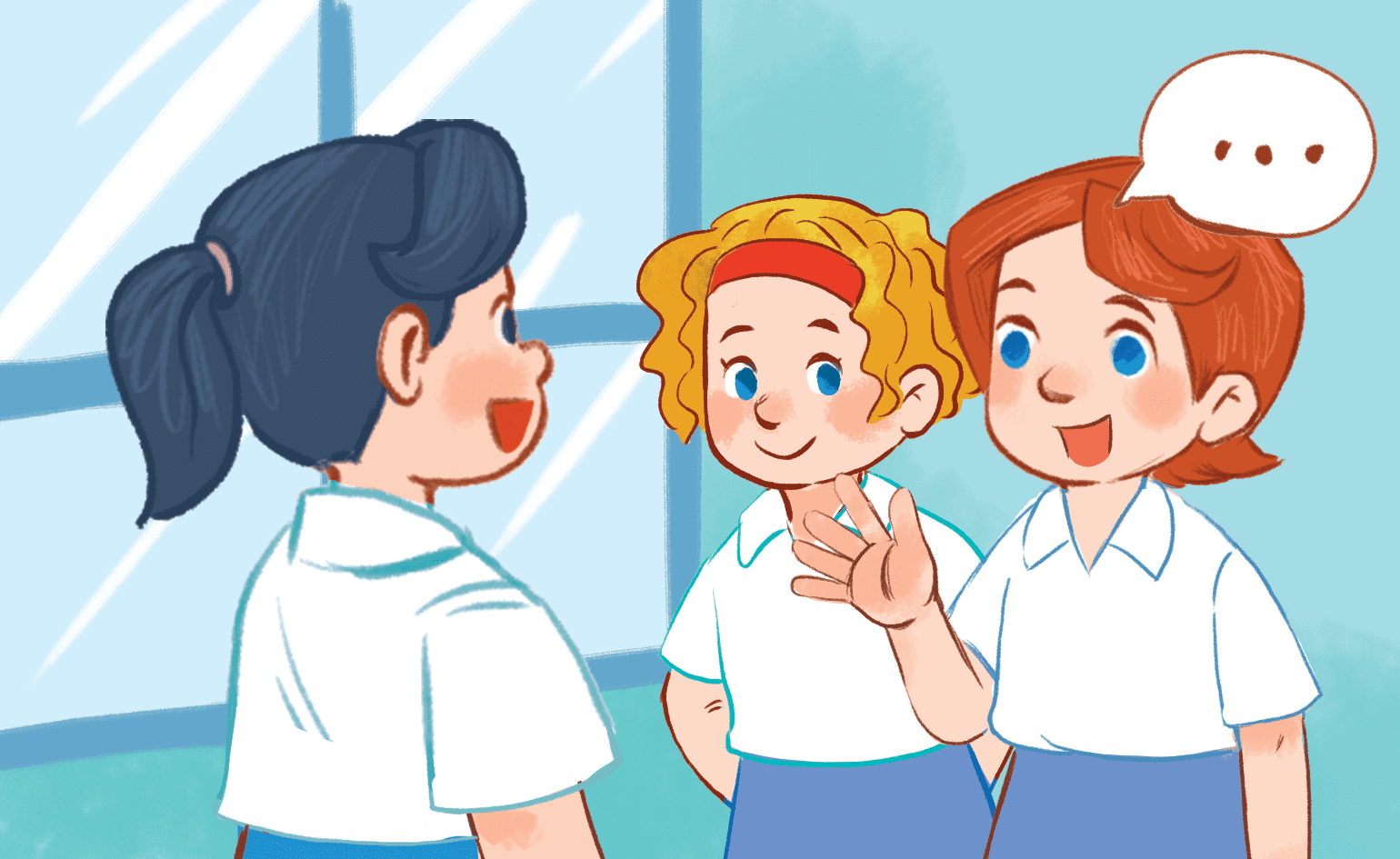 chat with my friends
do word puzzles
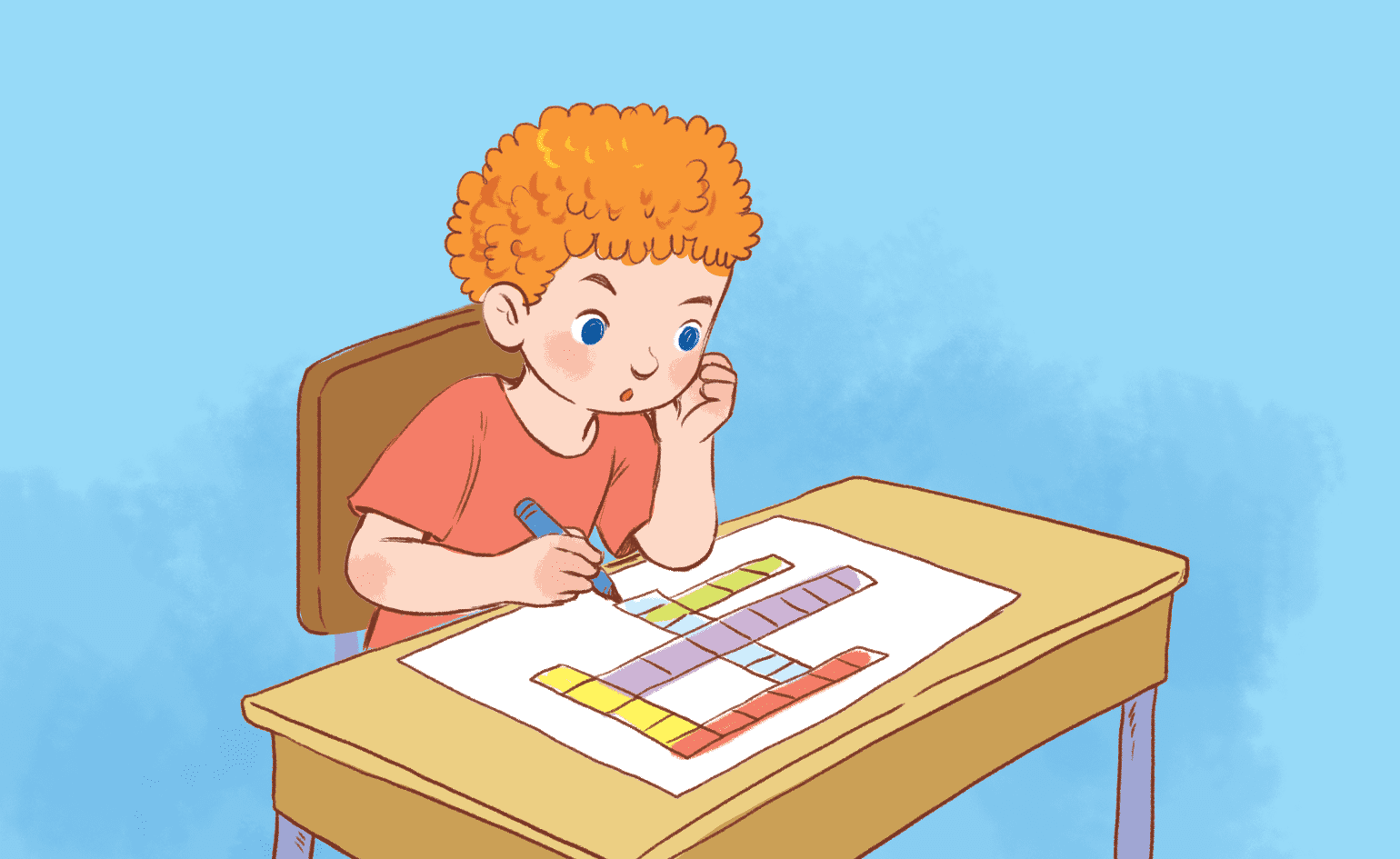 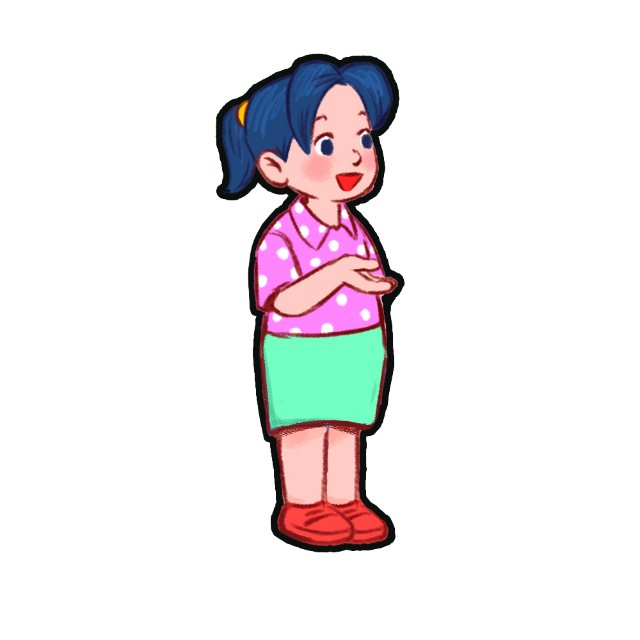 play table tennis
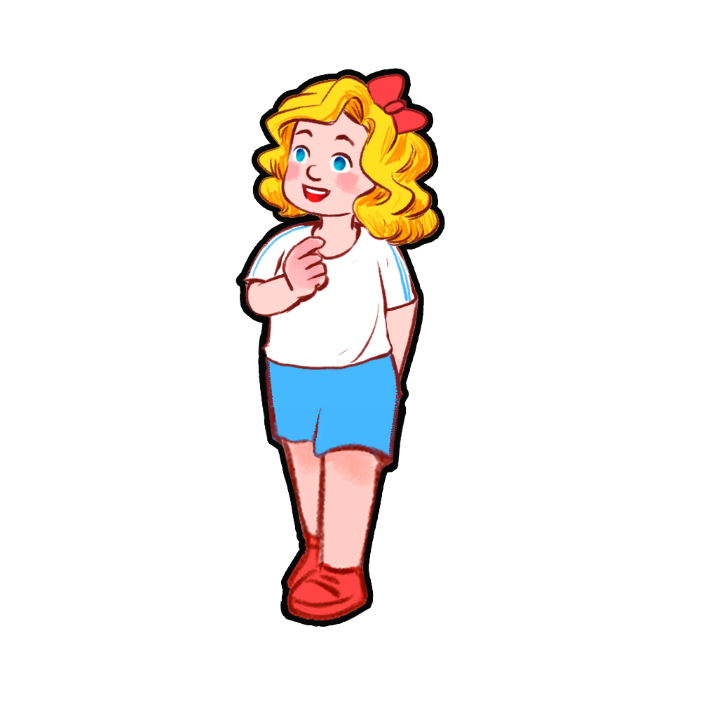 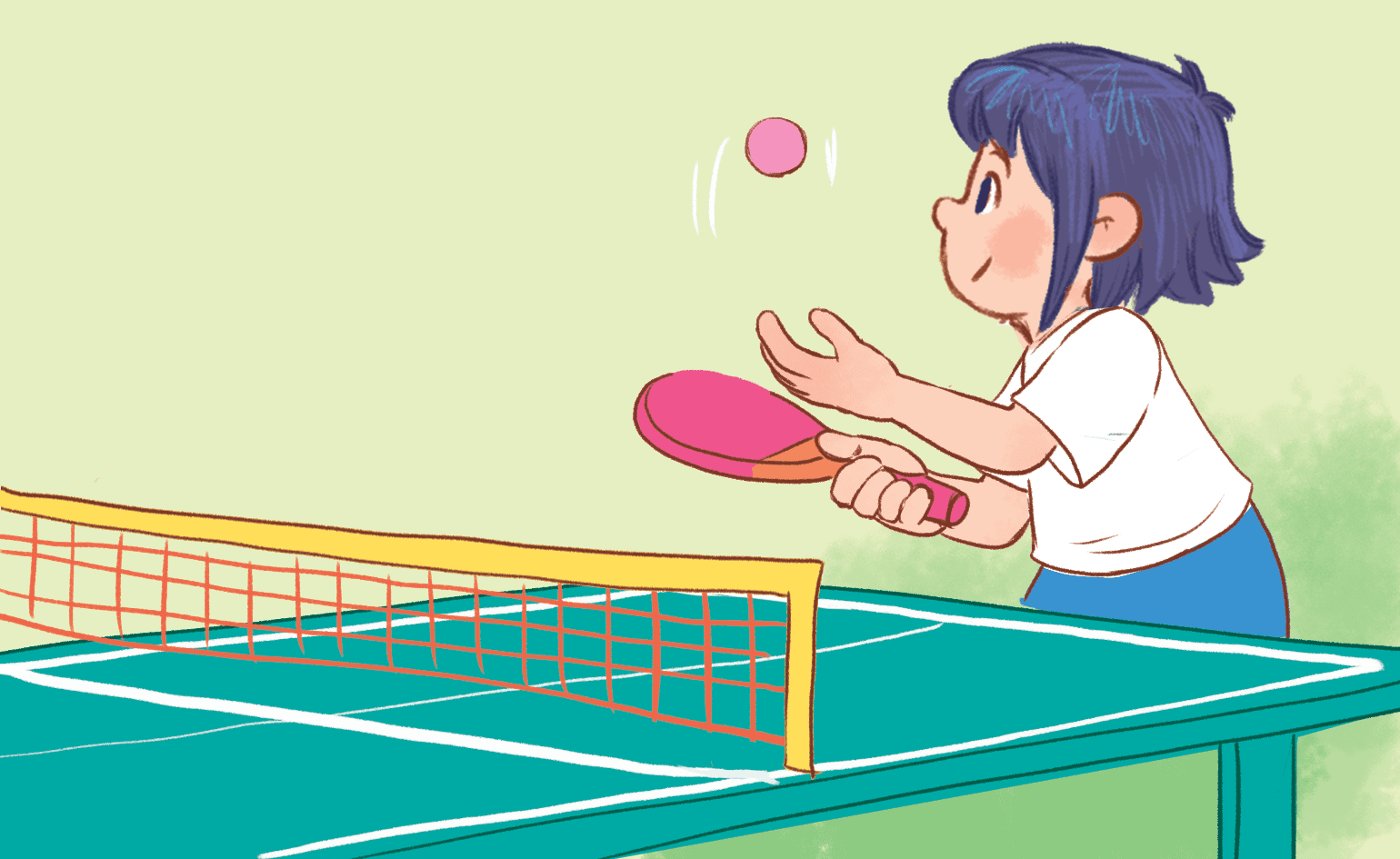 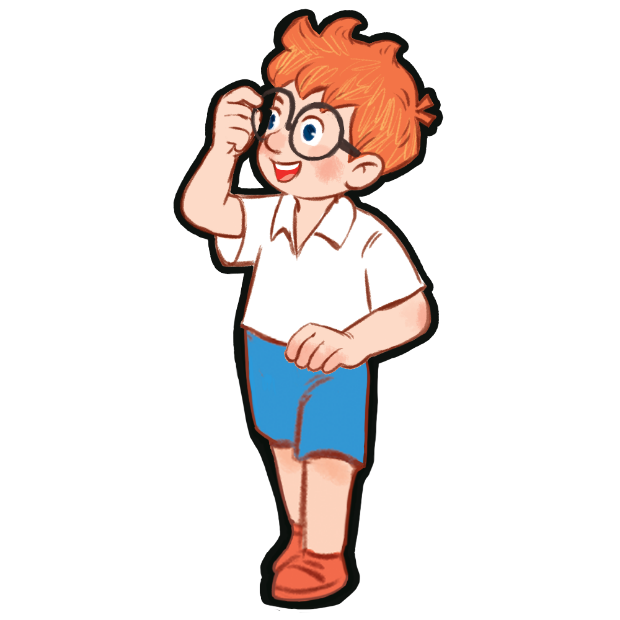 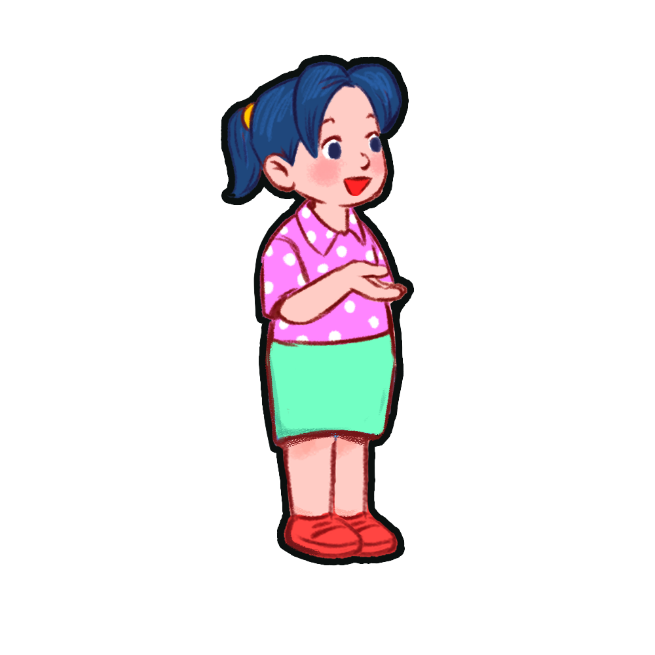 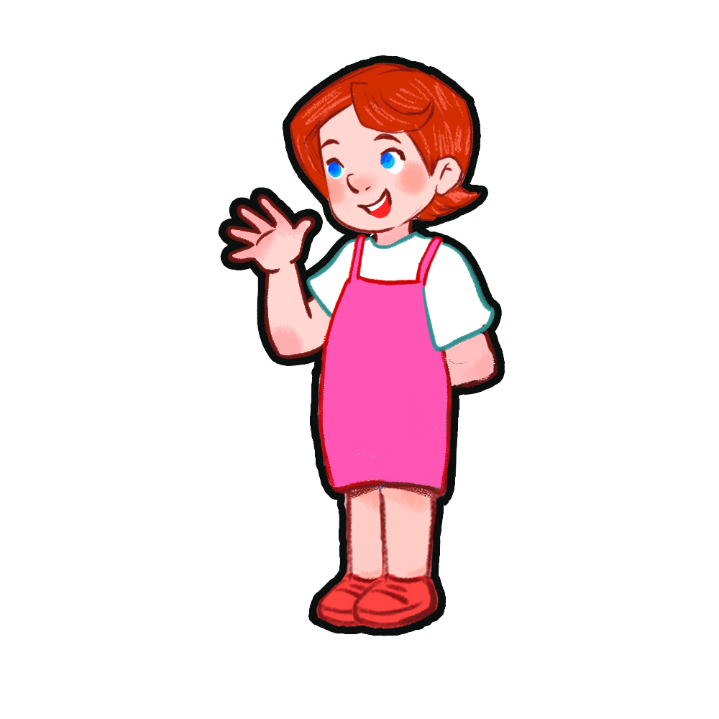 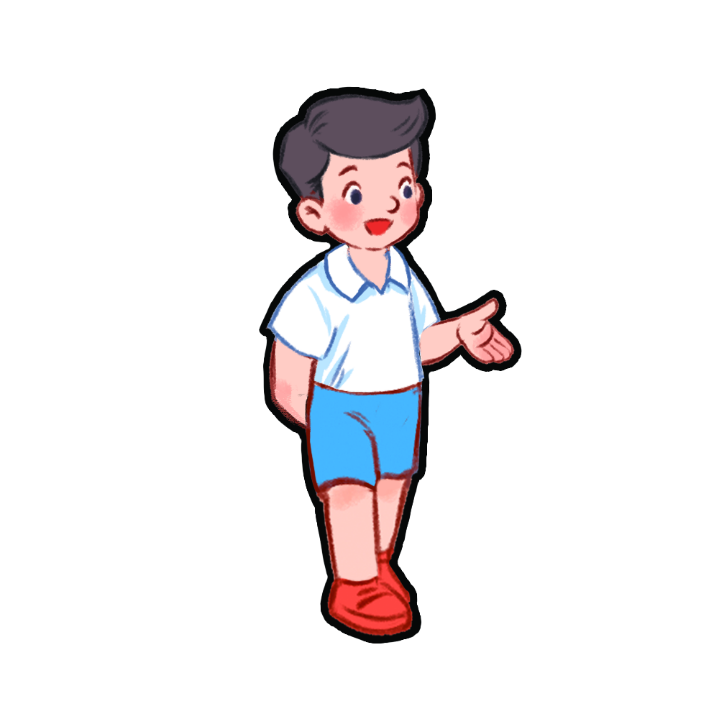 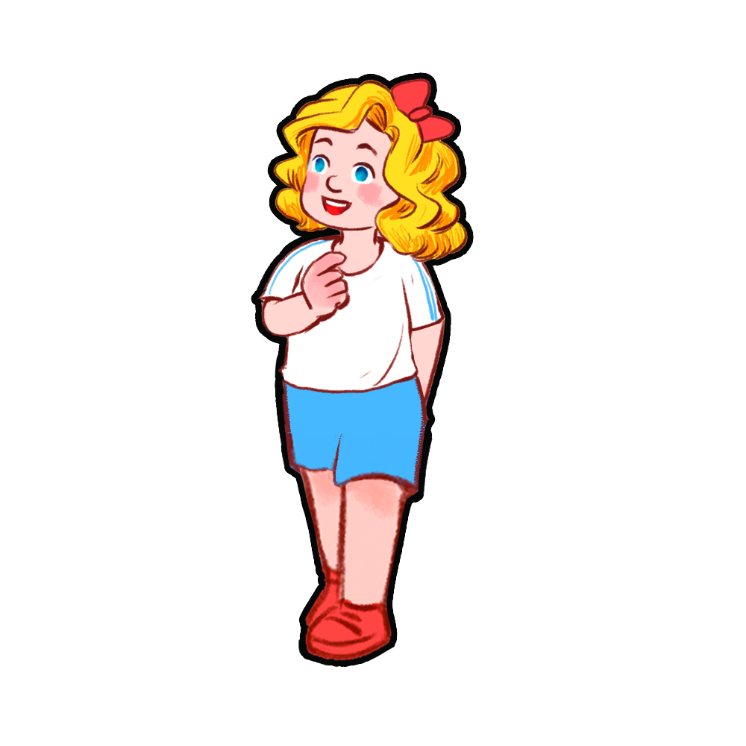 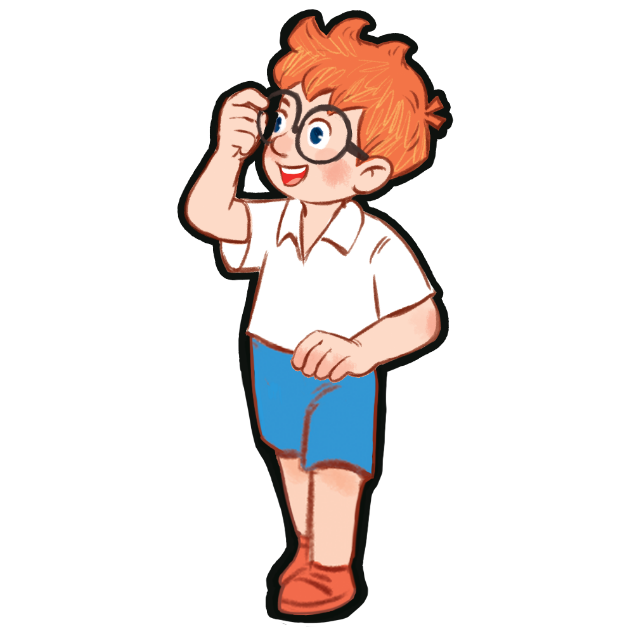 [Speaker Notes: - Talking chain: pupils stand in lines and face to face to practice asking and answering about break time activities.
- After 1-2 minutes, teacher rings the bell and the pupil will move to change the partners (move 1 step).]
Option 3: Practice
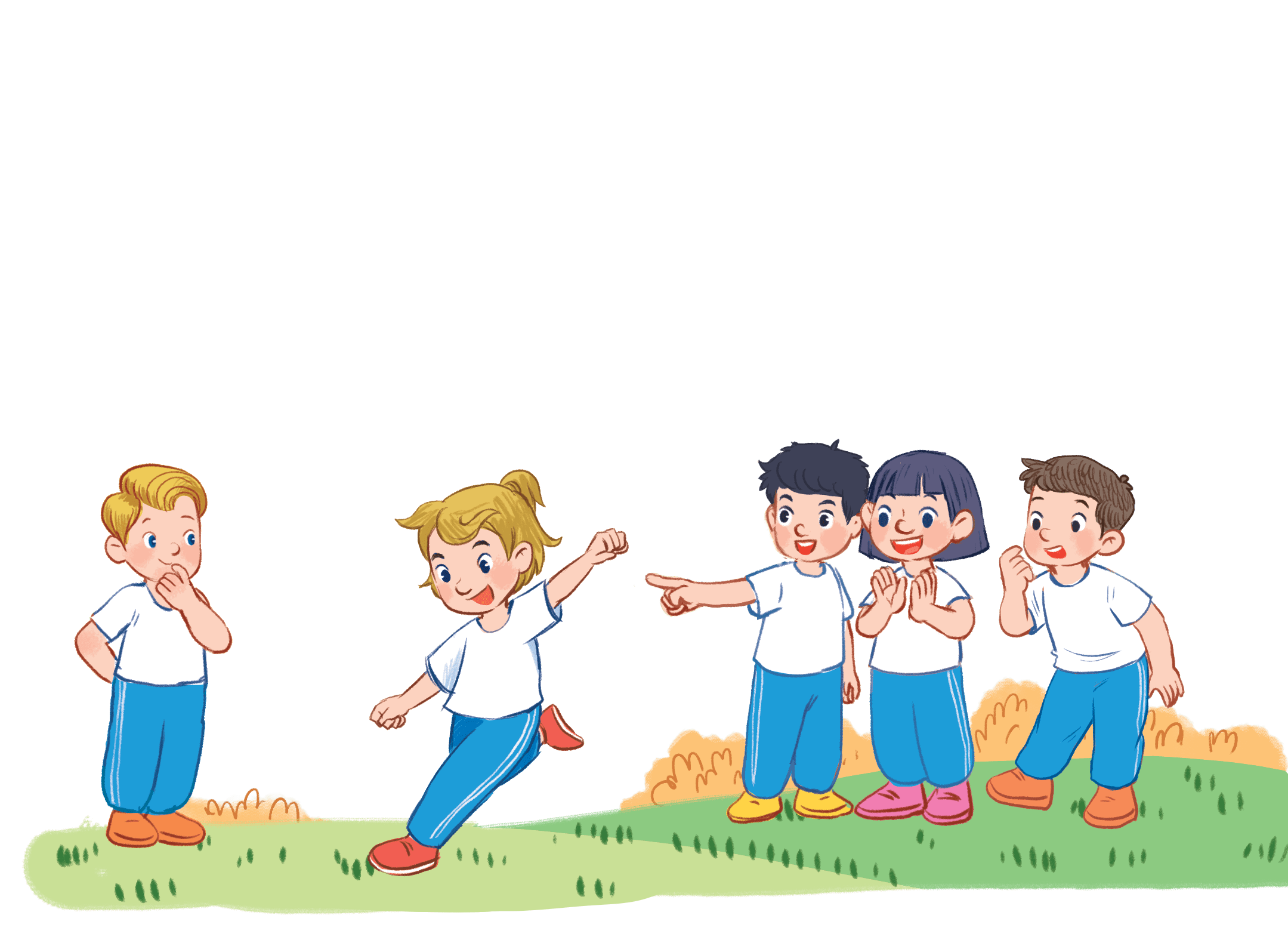 [Speaker Notes: Teacher shows pictures of activities and question the board and asks pupils to ask and answer, using the sentence patterns.]
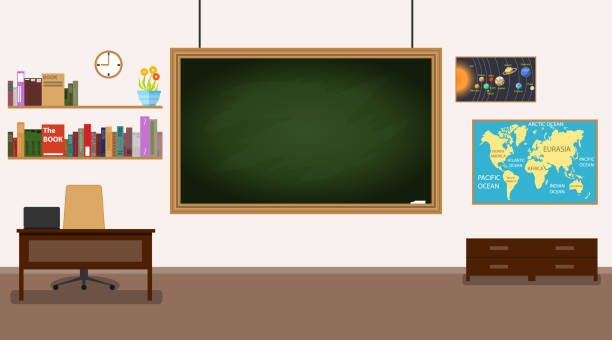 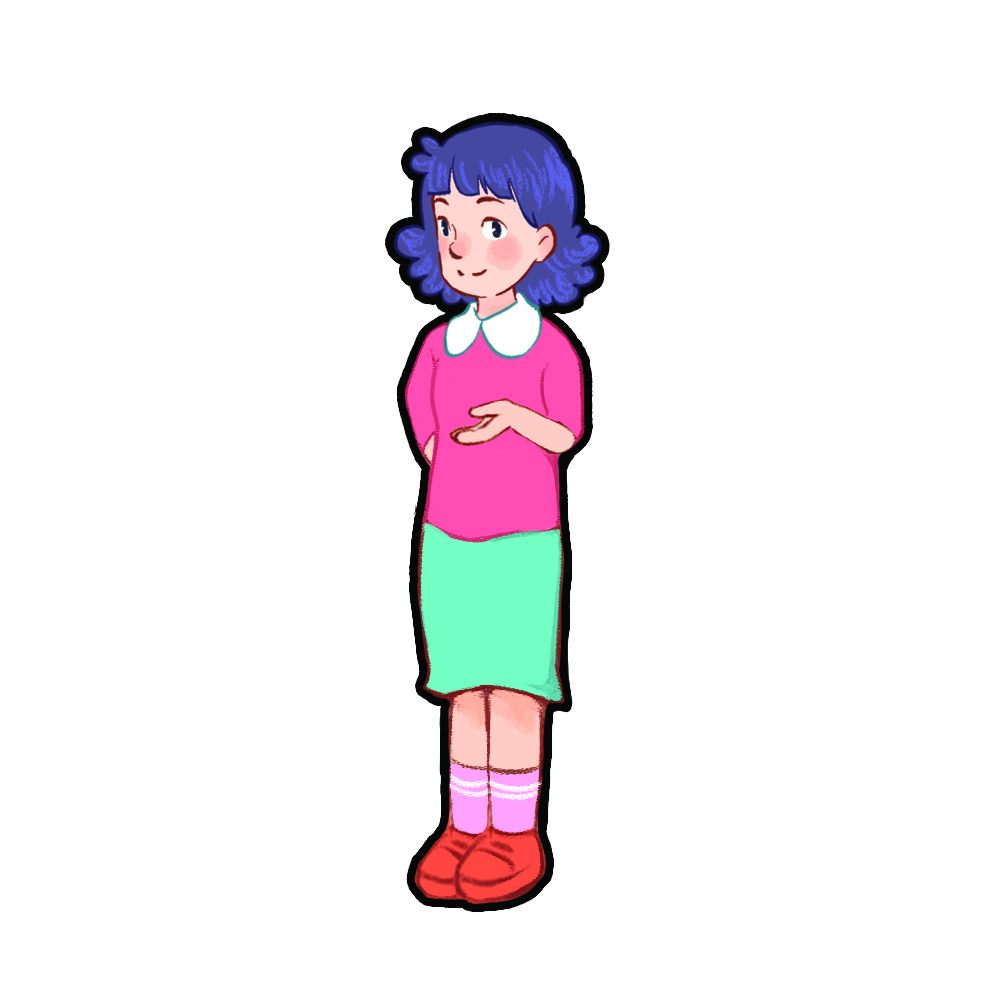 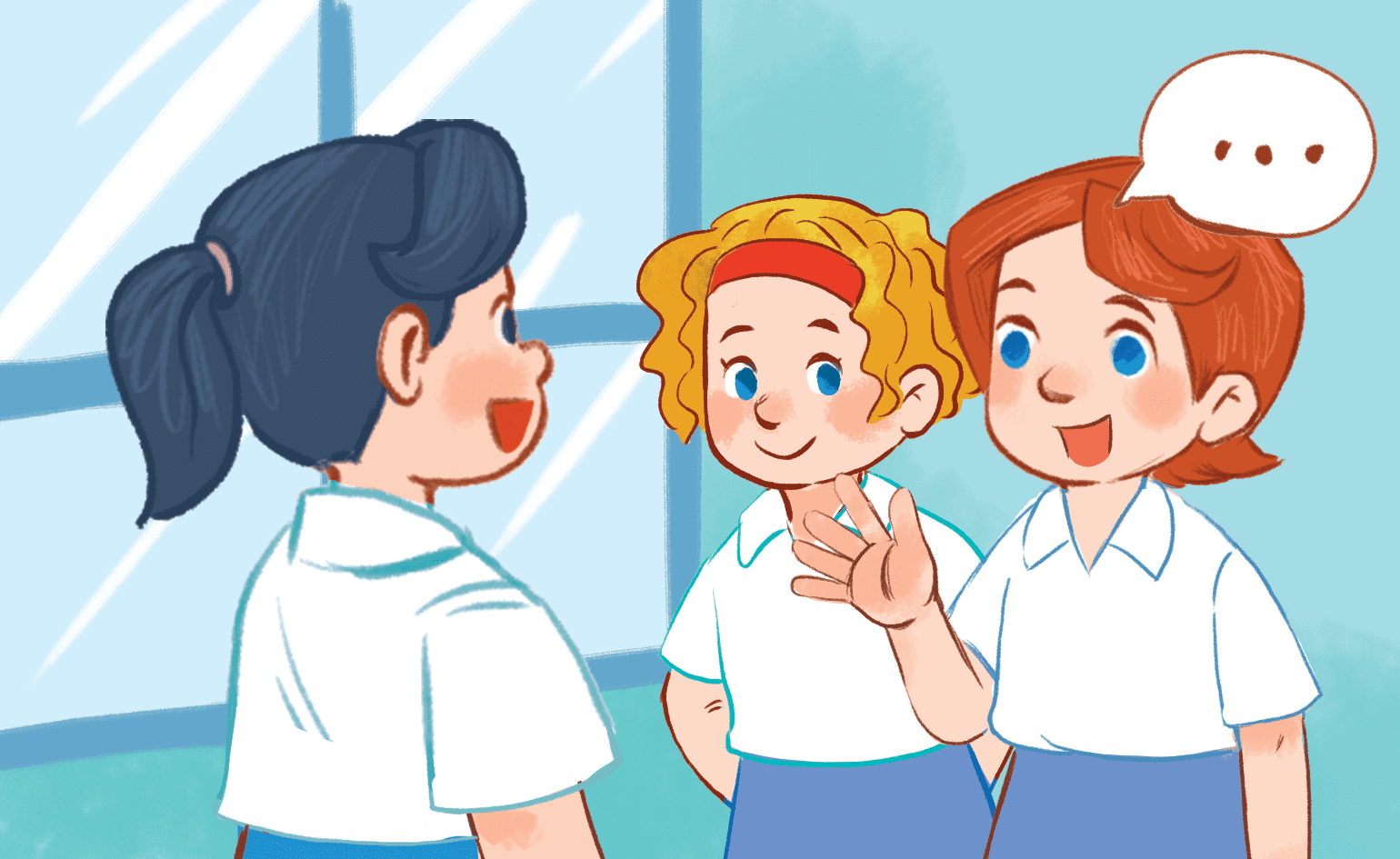 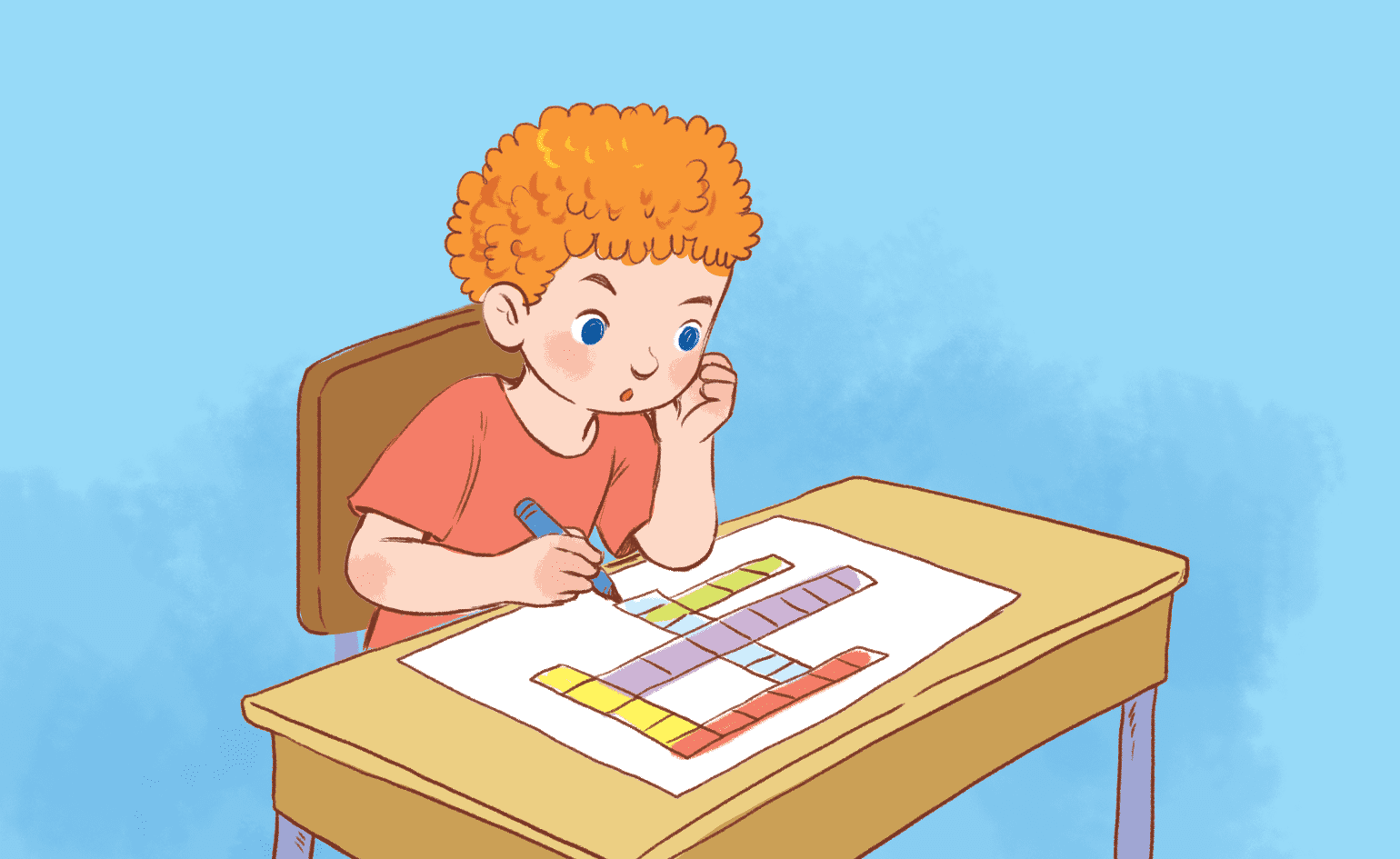 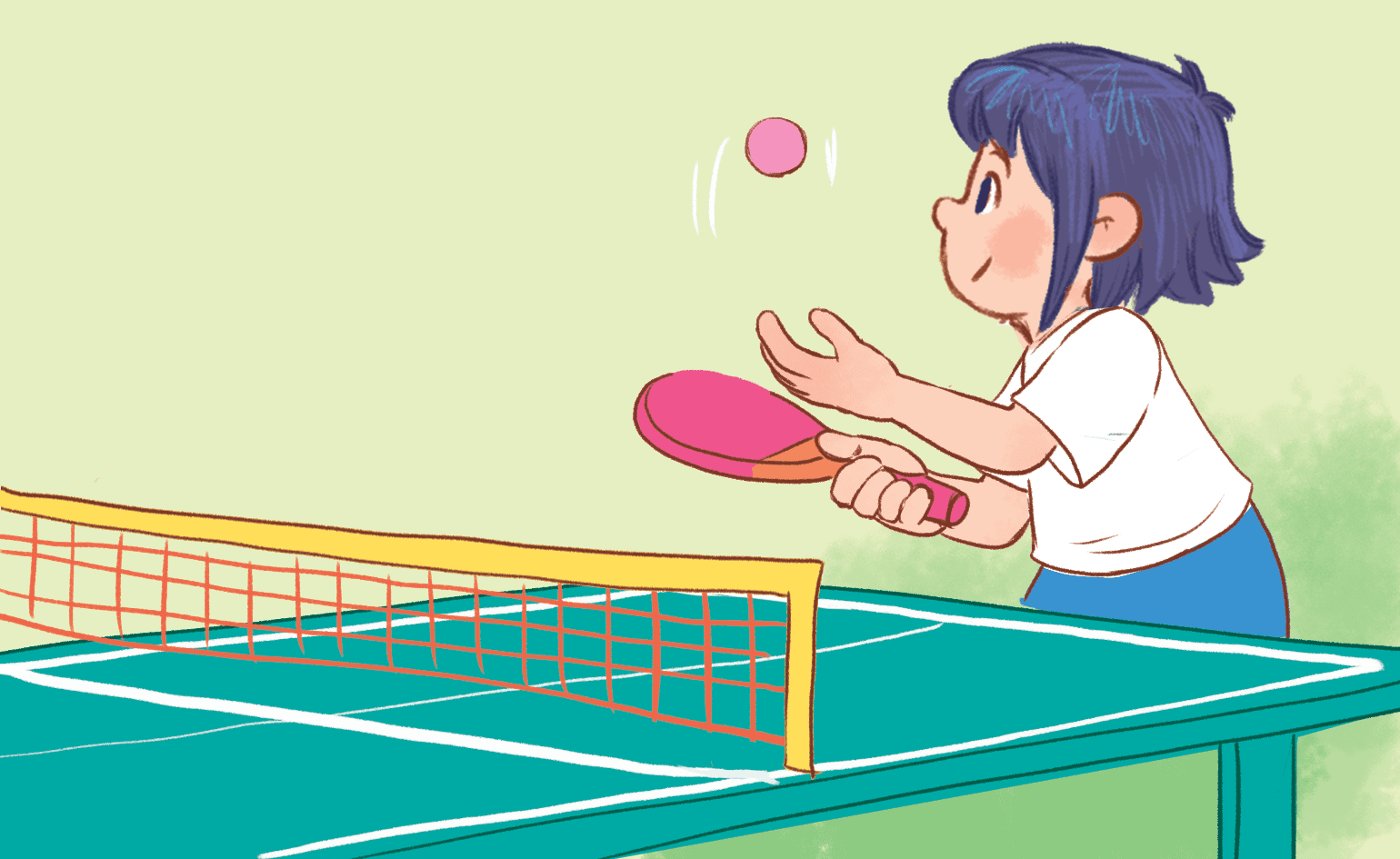 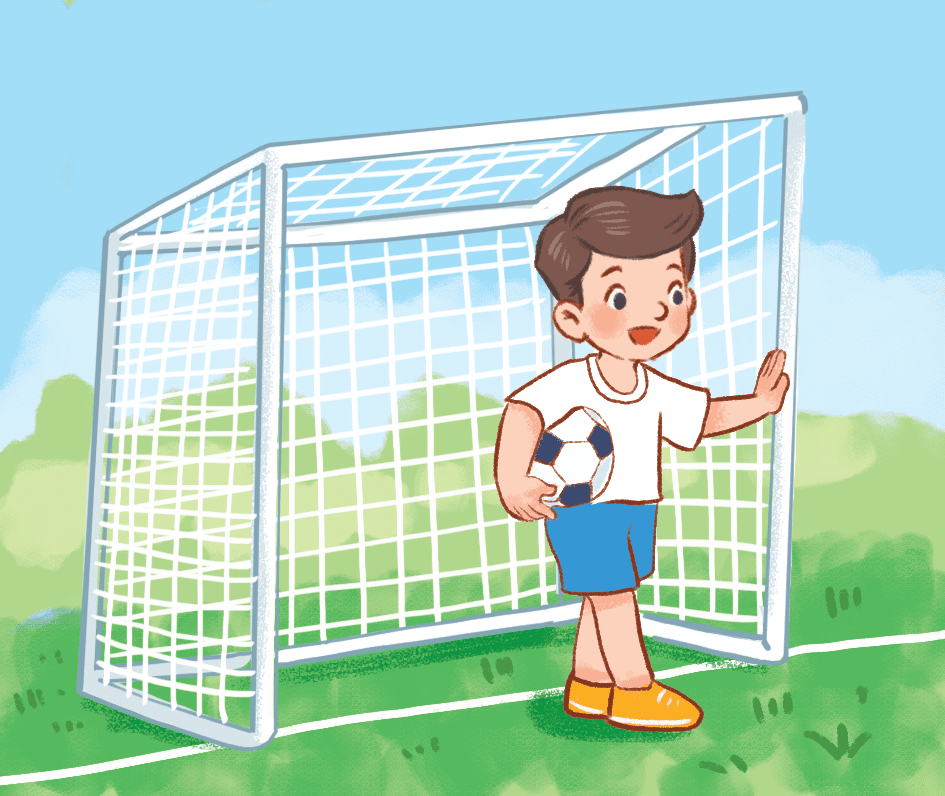 chat 
with 
my friends
do 
word
puzzles
play 
football
play
 table tennis
What do you do at break time?
I ………. at break time.
[Speaker Notes: Teacher shows pictures of activities and question the board and asks pupils to ask and answer, using the sentence patterns.]
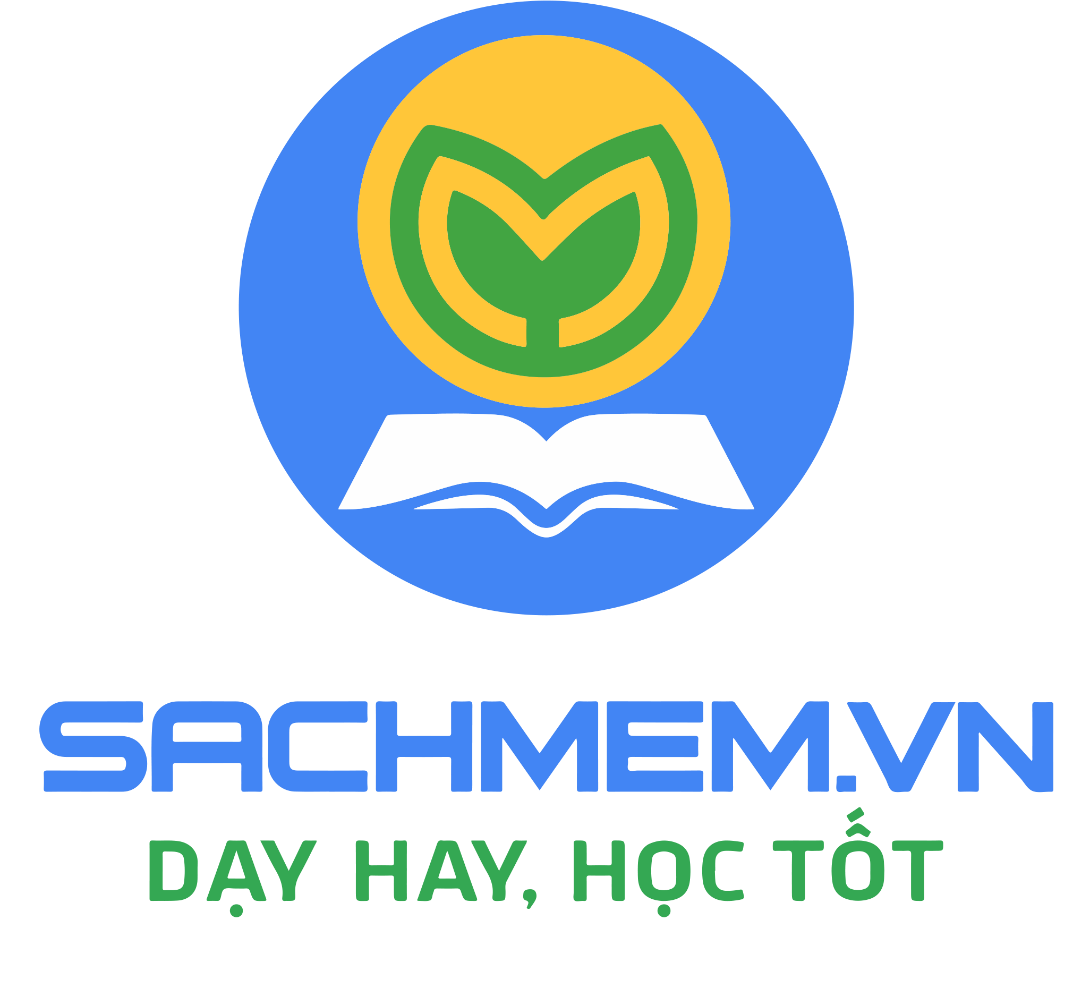 Website: sachmem.vn
Fanpage: www.facebook.com/sachmem.vn